私密影像23事
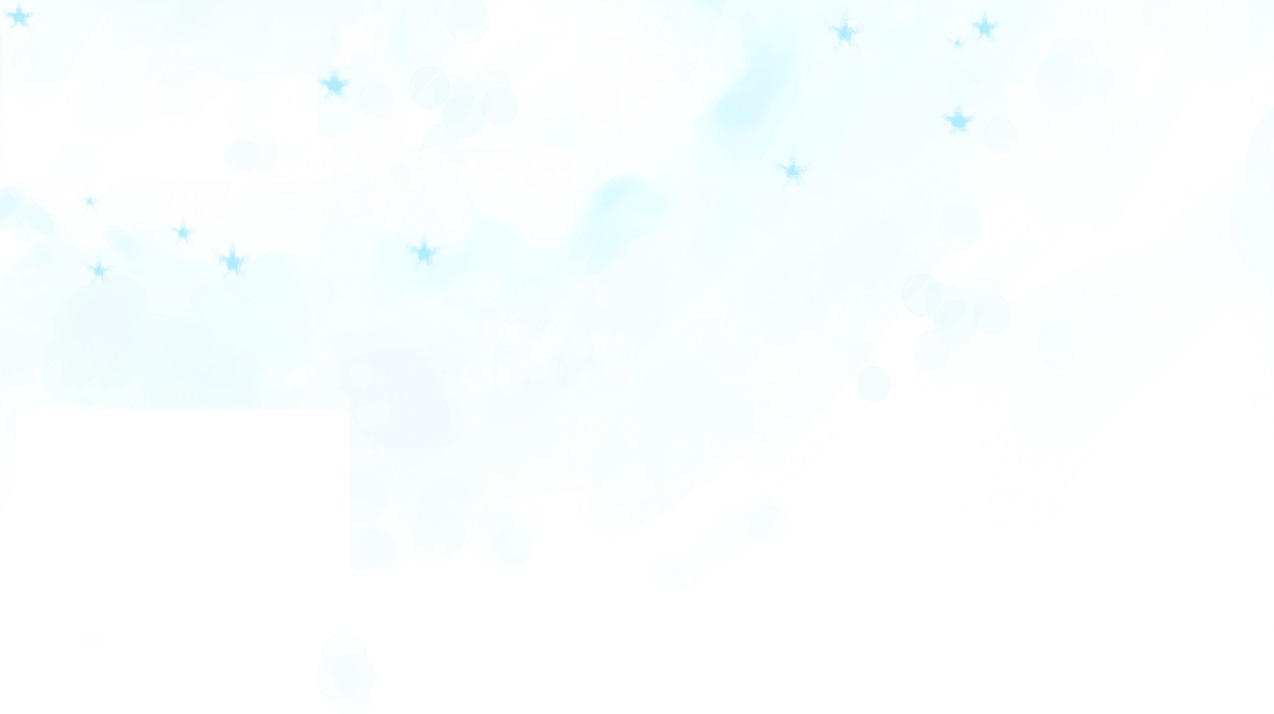 想一想
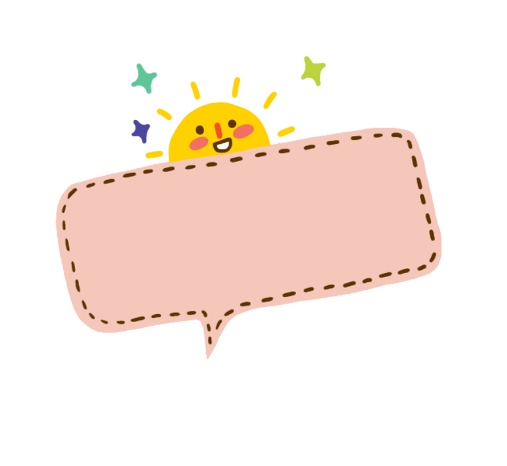 我在社交軟體上認識一個大哥哥，他的網路名稱叫SAM，
 
SAM哥哥跟一般網路上聊天的人很不一樣，
 
知道我的年紀之後，一直跟我說這裡的人都很壞，是壞人， 
說來聊天室的人都有不好的心思，都是想欺騙女生出去見面做不好的事情，
例如有的人會用去看小狗狗或其他喜歡的東西將女生騙出去，要我小心
 
還說他要保護我，要當我男朋友，但為了讓我放心，他不會約我見面的，要我放心跟他聊天。
 
他還說我長得漂亮~
我覺得SAM哥哥還不錯~~
我覺得SAM哥哥是我的男朋友~~
 
SAM哥哥說因為不能見面，他很想我，要我傳「照片」給他，我就傳了上次跟朋友出去玩的照片，但他說不是這種的，是要我脫光光的照片

他說為了公平，所以先將他裸上半身的照片傳給我……
 
天啊!!!!好害羞…..我該給他嗎?
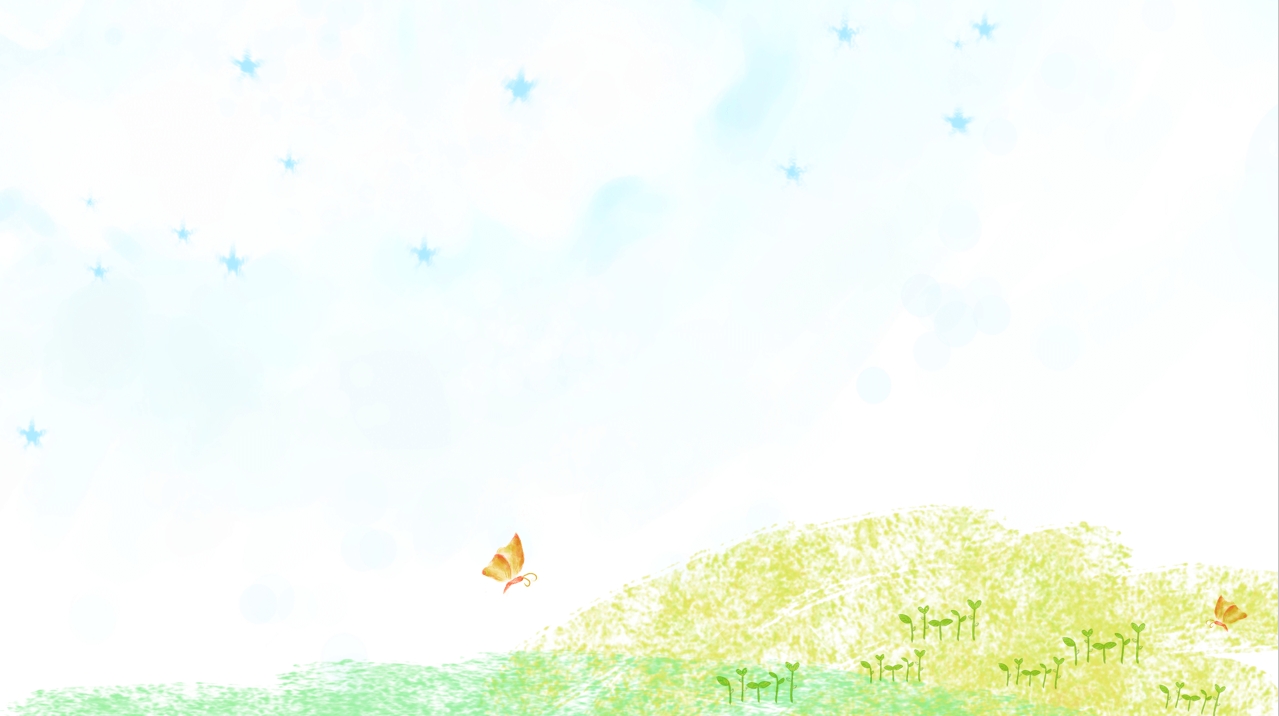 第1案
答應他
拒絕他
2
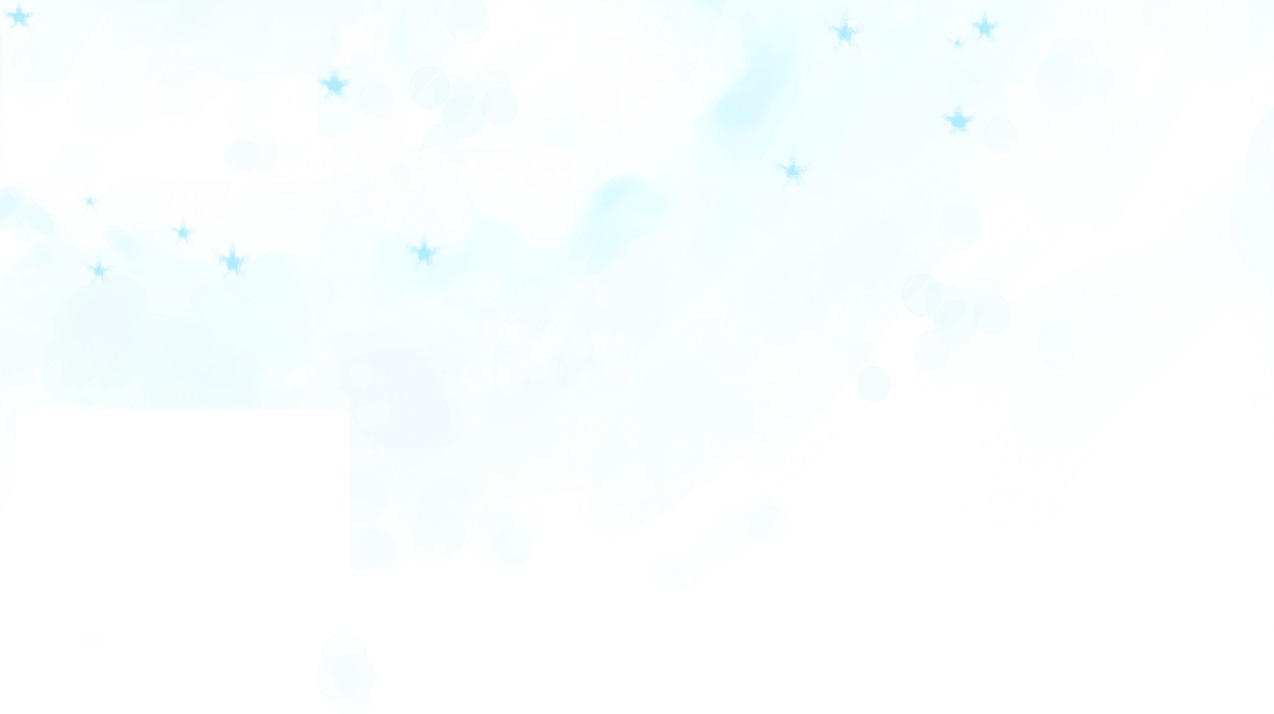 想一想
SAM哥哥說他是我男朋友，     若我不給他就是不愛他，        他不要跟不愛他的人聊天…..
拒絕他
為了能和SAM哥哥繼續，
我先給只穿內衣的照片好了★
但我很喜歡他耶…..
我害怕以後不能跟SAM哥哥聊天了…..
3
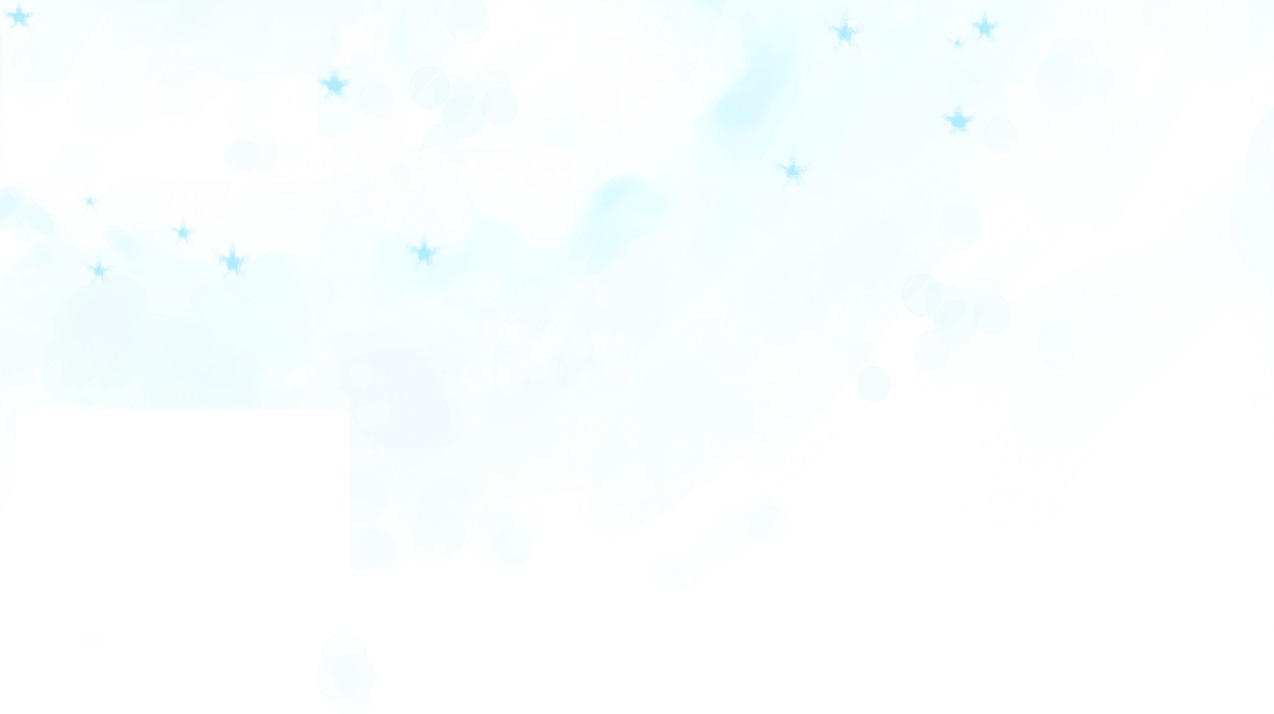 想一想
答應他
我覺得SAM哥哥是好人，而且是我男朋友，給他沒什麼不對
為了能和SAM哥哥繼續，
我先給只穿內衣的照片好了
★
4
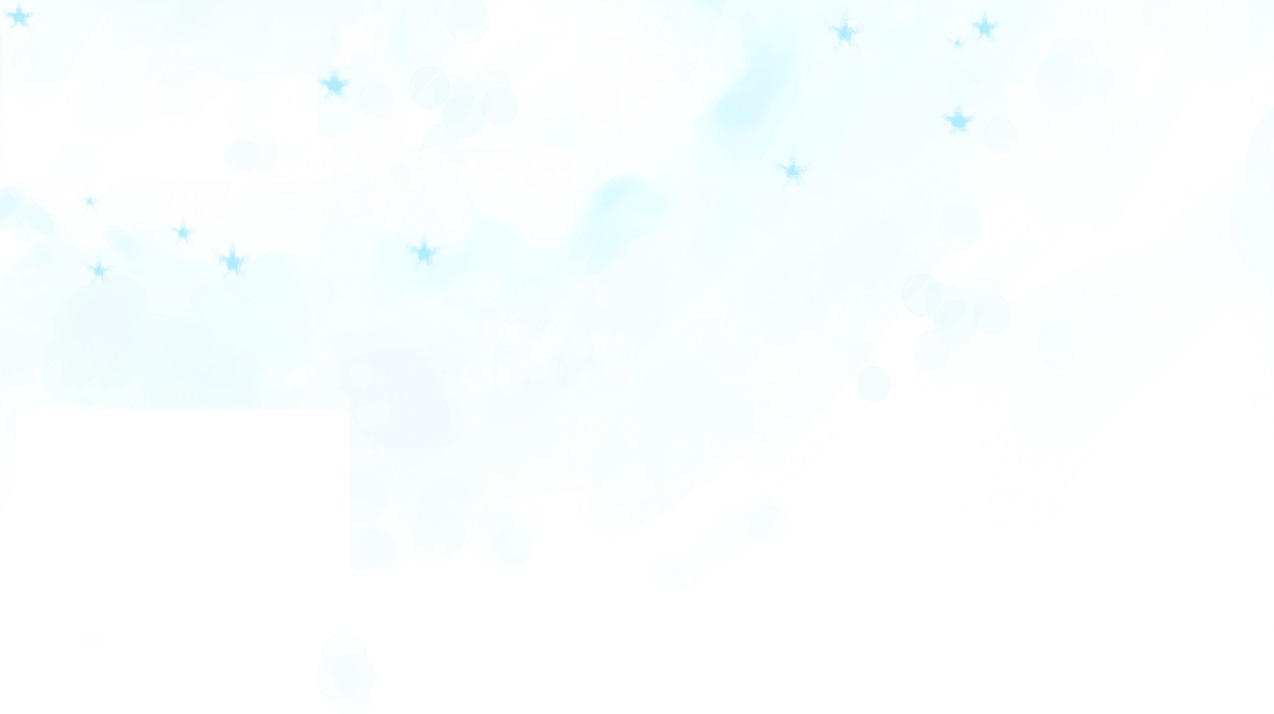 想一想
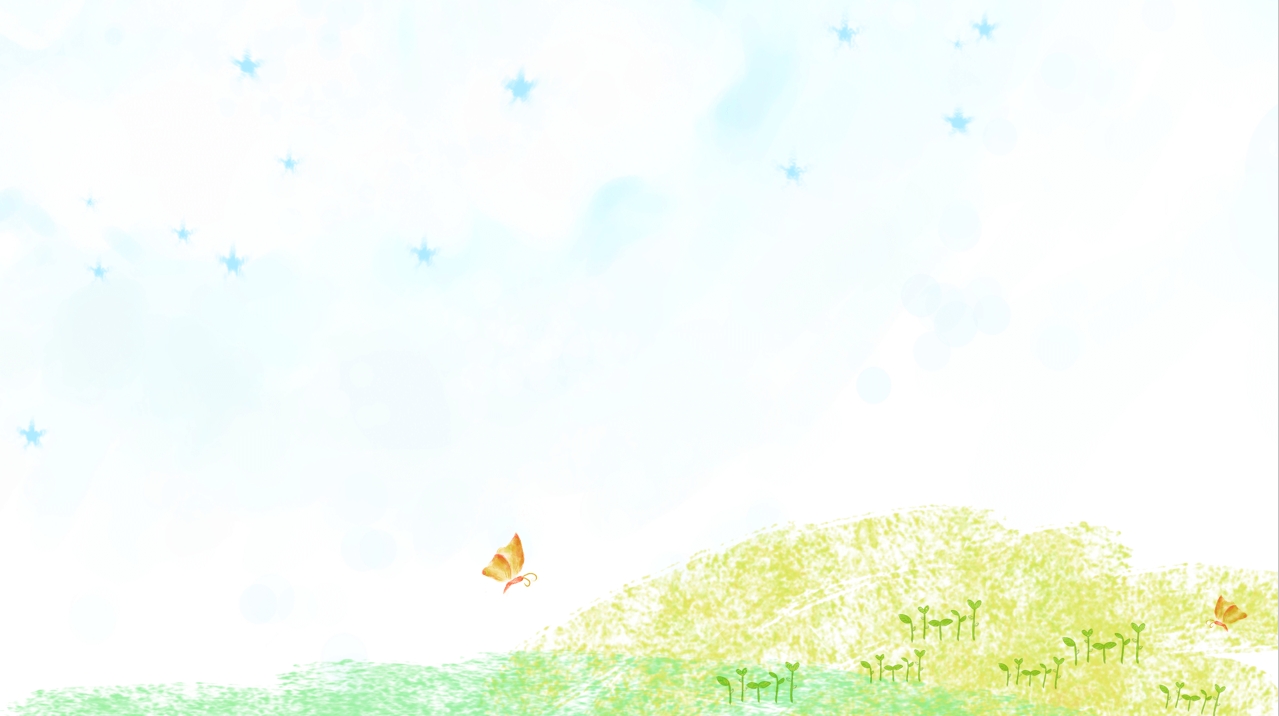 SAM哥哥說只拍穿內衣的照片不是愛他的表現

這次要我拍胸部和下體的照片給他，
但這樣真的很奇怪…..我該給他嗎?
給他
不給他
我覺得SAM哥哥是好人，而且是我男朋友，這種羞羞的照片可以給他的吧
太誇張了，之前已經給過了，為什麼還要跟我要，
不給…..
5
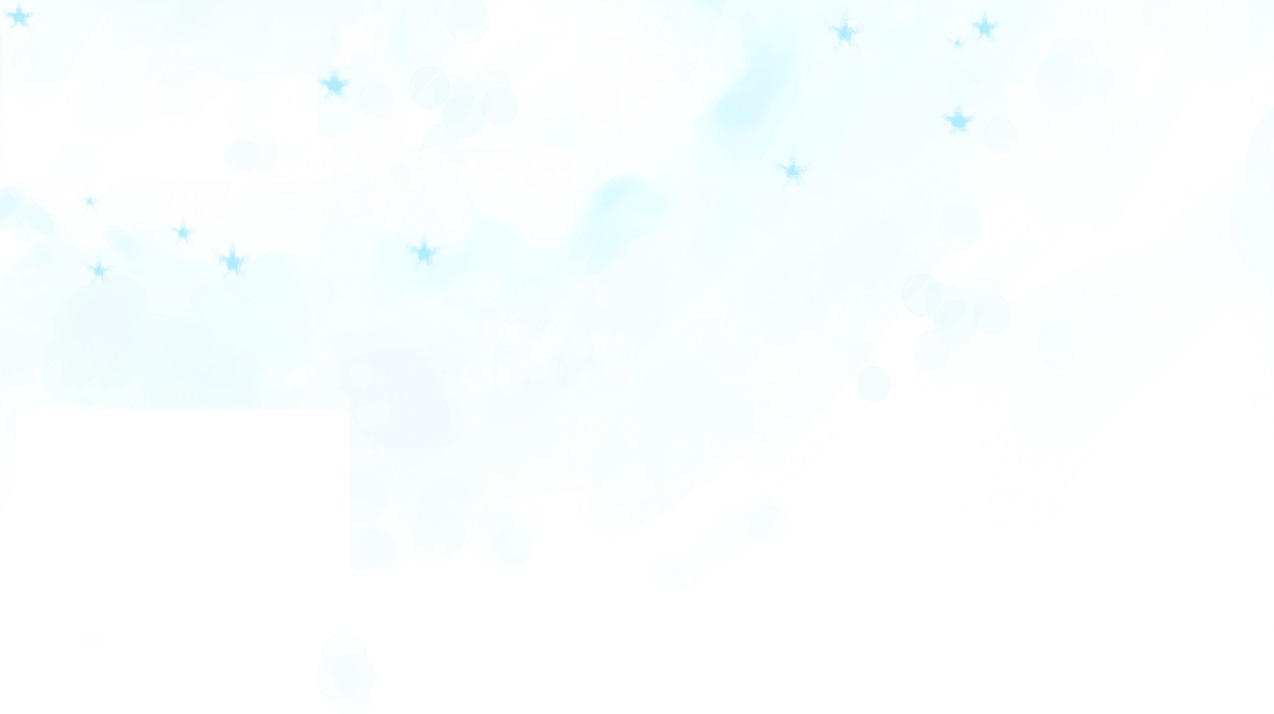 想一想
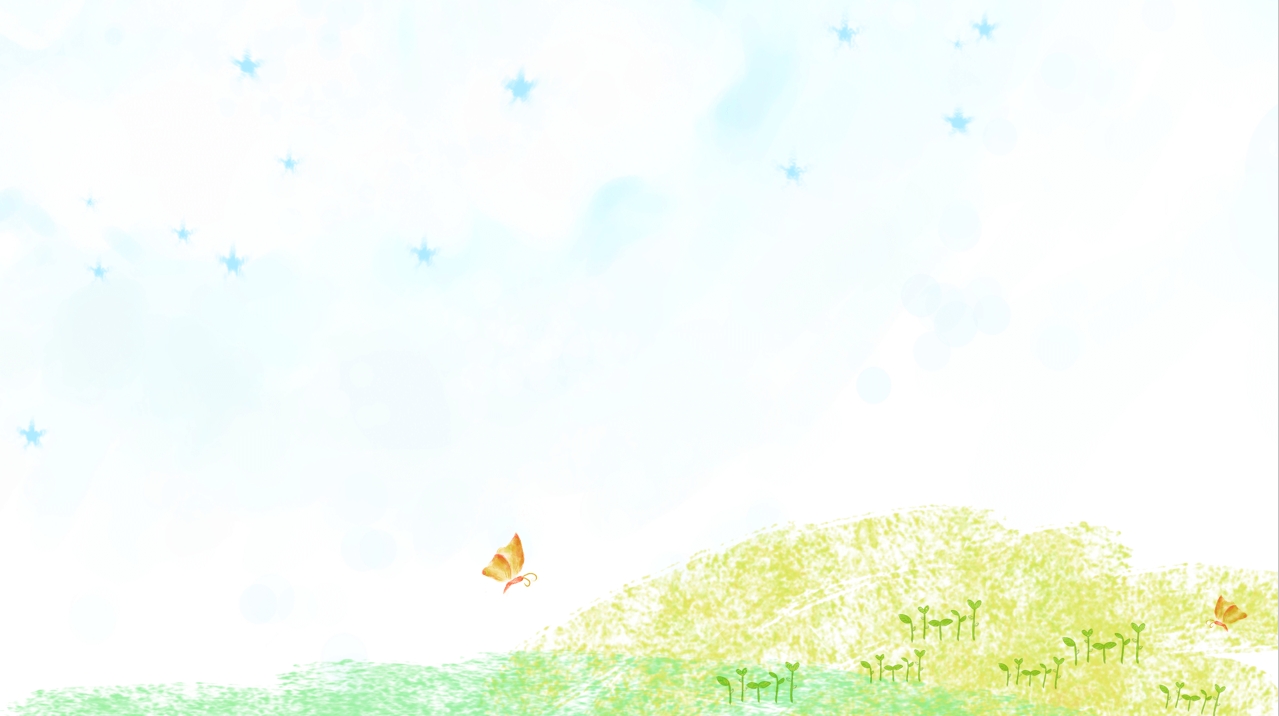 怎麼辦…..
現在SAM哥哥說我不給他「照片」，
要將我的「照片」放到網路上去，
要讓所有人看到我脫光光的照片…..

天啊!!!我該怎麼辦???
6
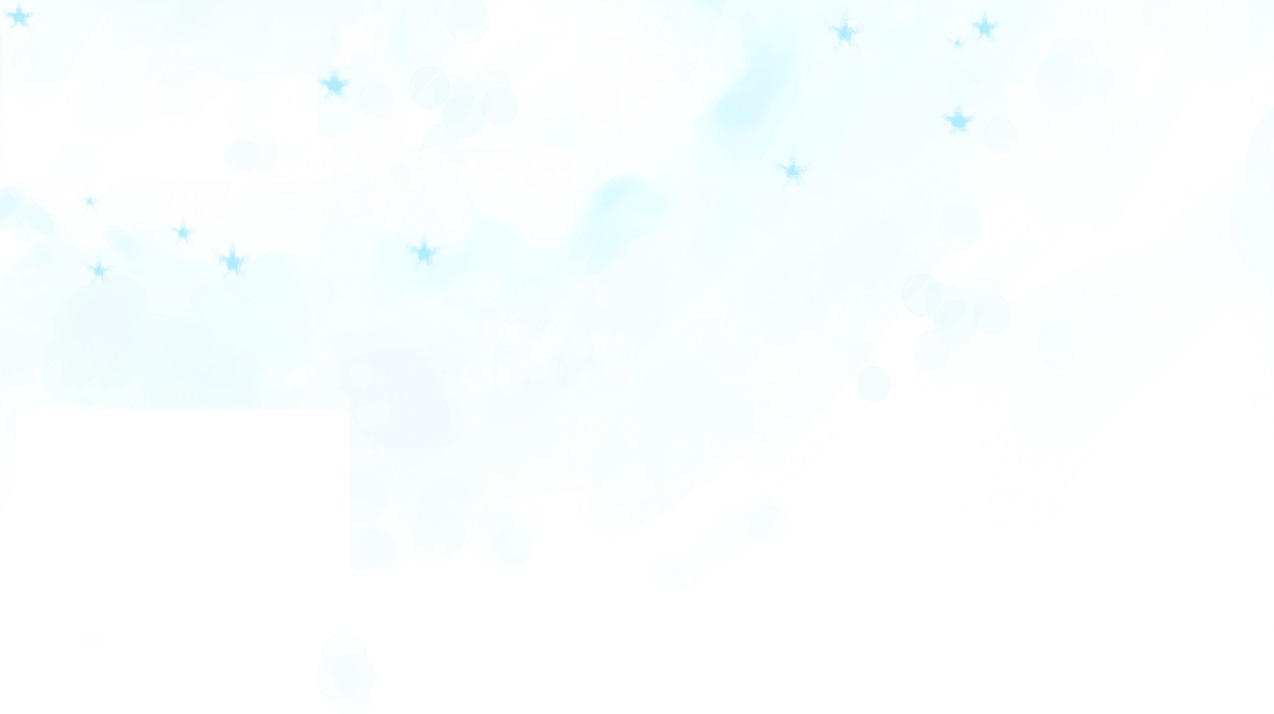 想一想
我在匿名交友APP上，透過隨機聊天配對到一名叫小麗的女生，因為跟她說話很有趣，所以我們交換了LINE帳號，改到LINE上繼續聊天…..
 
後來我們聊到有關自慰的話題，小麗就提議要以視訊方式相互自慰

我該答應她嗎?
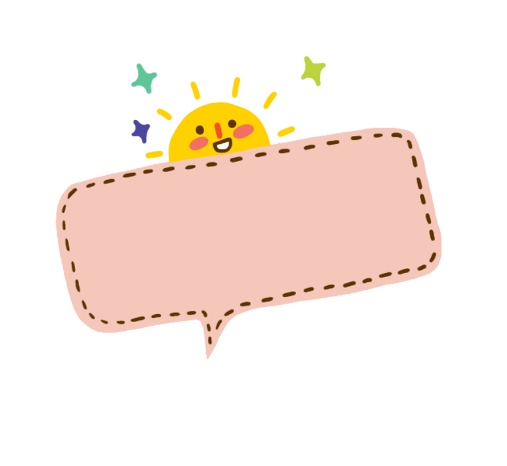 第2案
拒絕他

不好吧…..
我跟她又不熟，
若是她翻拍側錄我…..
那就糟糕了…..
答應他

反正在網路上面，大家互不認識，有什麼關係，而且我在自己家裡，又不會有危險
而且這麼刺激有趣的事情，我怎麼可以錯過
7
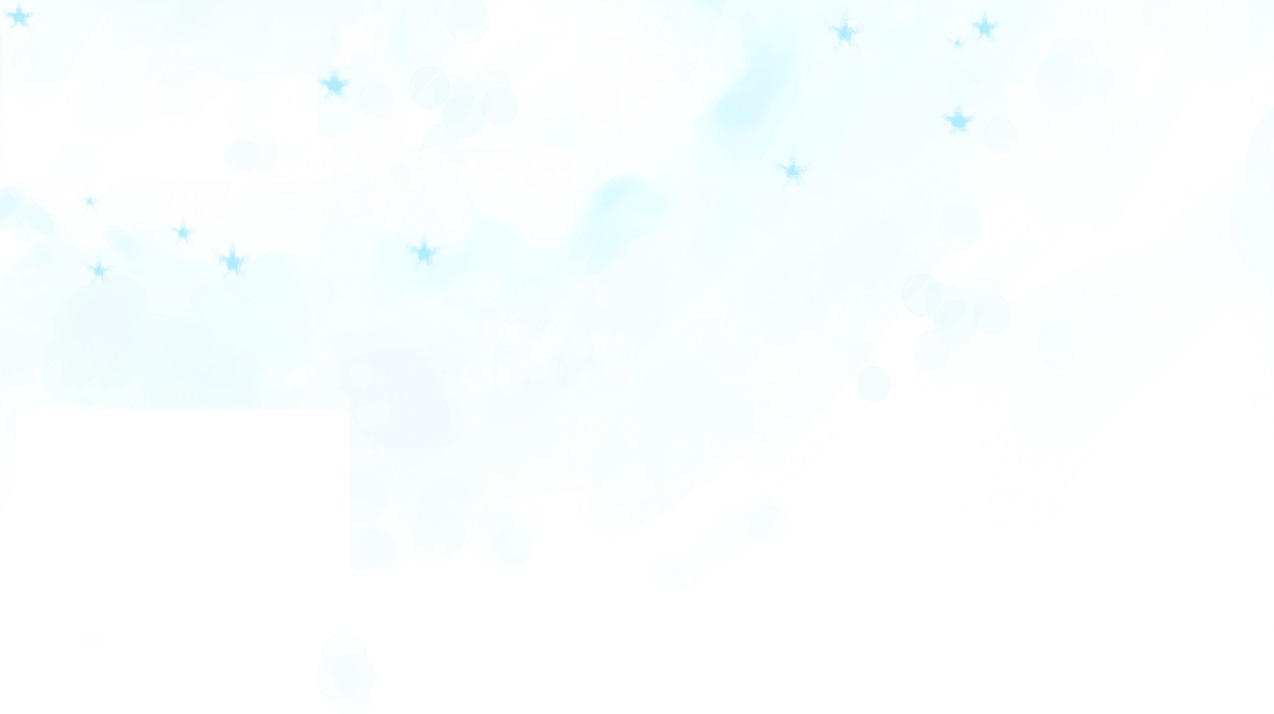 想一想
我覺得很好奇也很刺激，所以答應了小麗的要求，
之後小麗要我下載一款有加密功能的APP
在註冊帳號過程中，
系統出現「是否同意存取手機聯絡人」……
不同意

這個來不明名的APP為什麼要存取我的手機聯絡人…..
感覺怪怪的，還是不要同意好了
同意

我按了「同意」的選項
看到了一位女性在自慰的畫面，讓我覺得莫名興奮…..
8
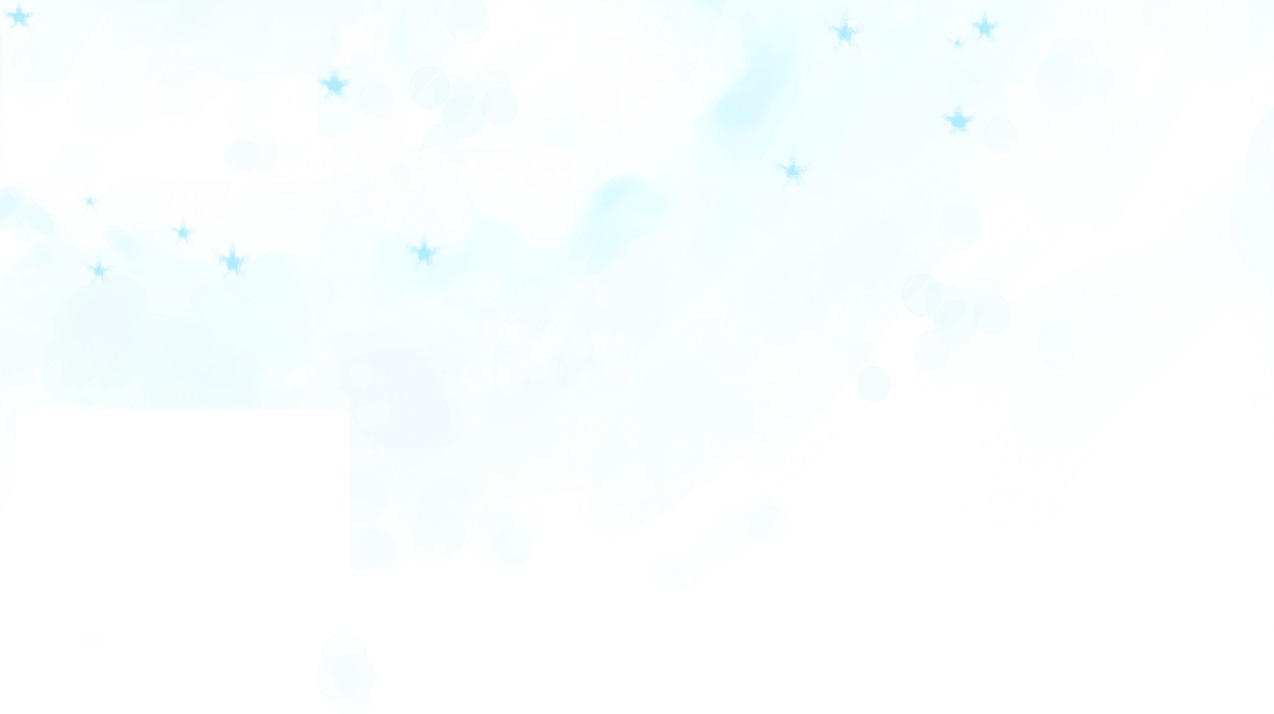 想一想
我要不要跟小麗繼續進行……..
要

都已經這麼興奮了，不繼續下去是不行的了
不要

還是不要吧….這一切都太奇怪了….
若是她翻拍側錄我…..那就糟糕了…..
9
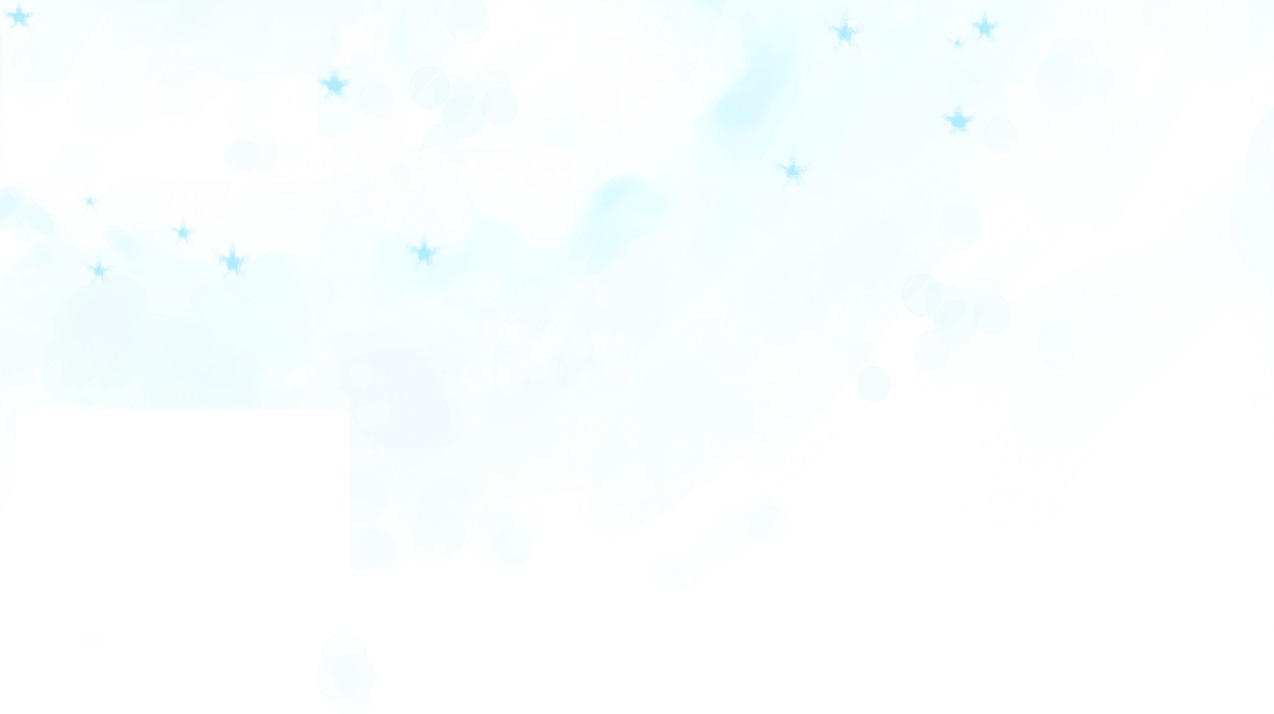 想一想
在過程中，小麗的畫面似乎有閃了一下，
讓我覺得影像很奇怪，好像是投影片，所我就結束了通話，並將與小麗的對話刪除、並封鎖了她……

之後，我竟然收到小麗的訊息：「你確定要封鎖我嗎？」

並附上我剛剛視訊的截圖畫面，及手機通訊錄的畫面，並要我立即匯款給她3萬元，不然她要將畫面傳給我爸媽及一位同學，要讓我身敗名裂…..

我該怎麼辦???
10
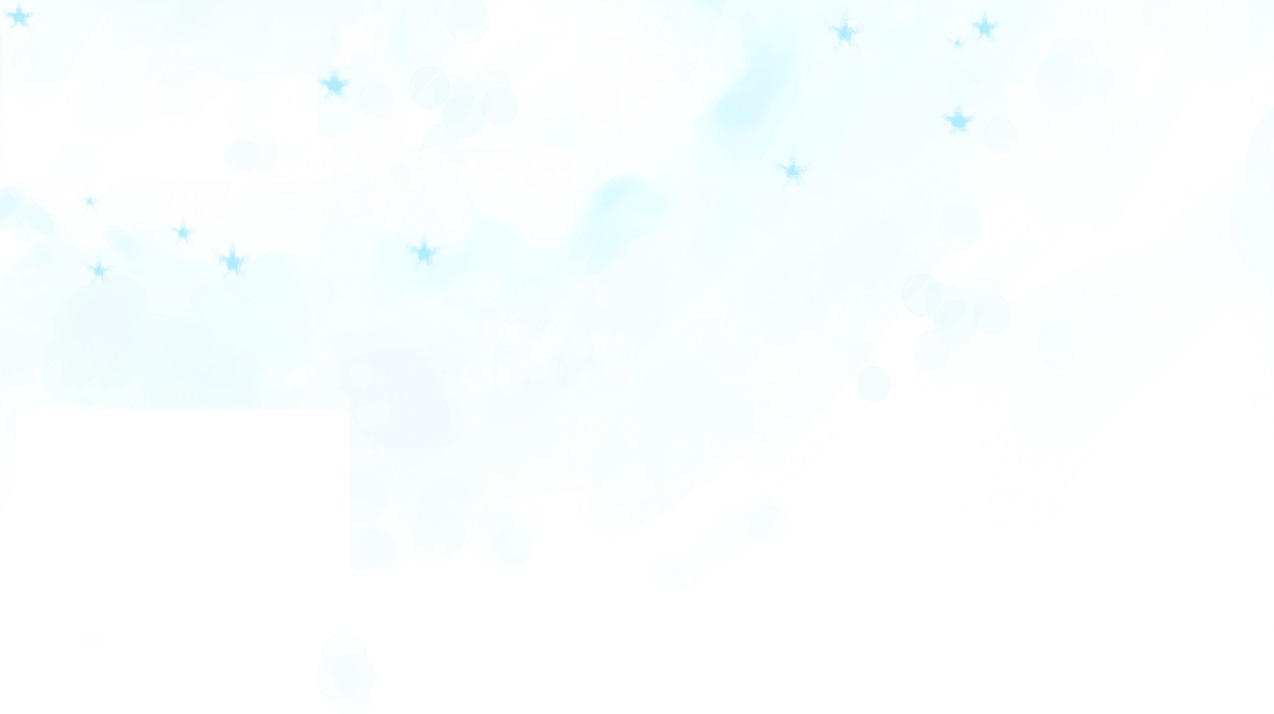 想一想
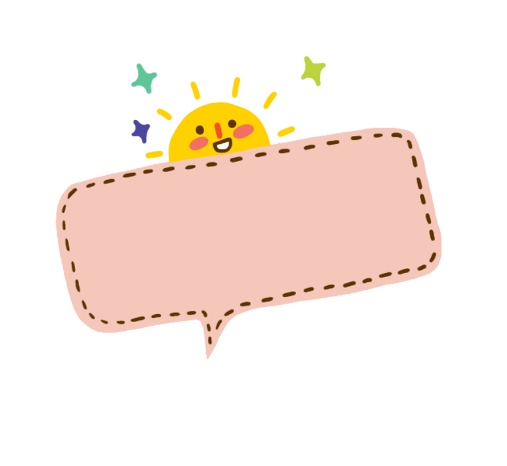 第3案
畢業旅行最後一天，我和同房的好朋友小月洗完澡後就玩起了自拍，到後來，小月提議來拍裸拍，說「青春不要留白」、「要最美的自己拍下來」，
我也覺得很有道理，但這樣真的好嗎?
11
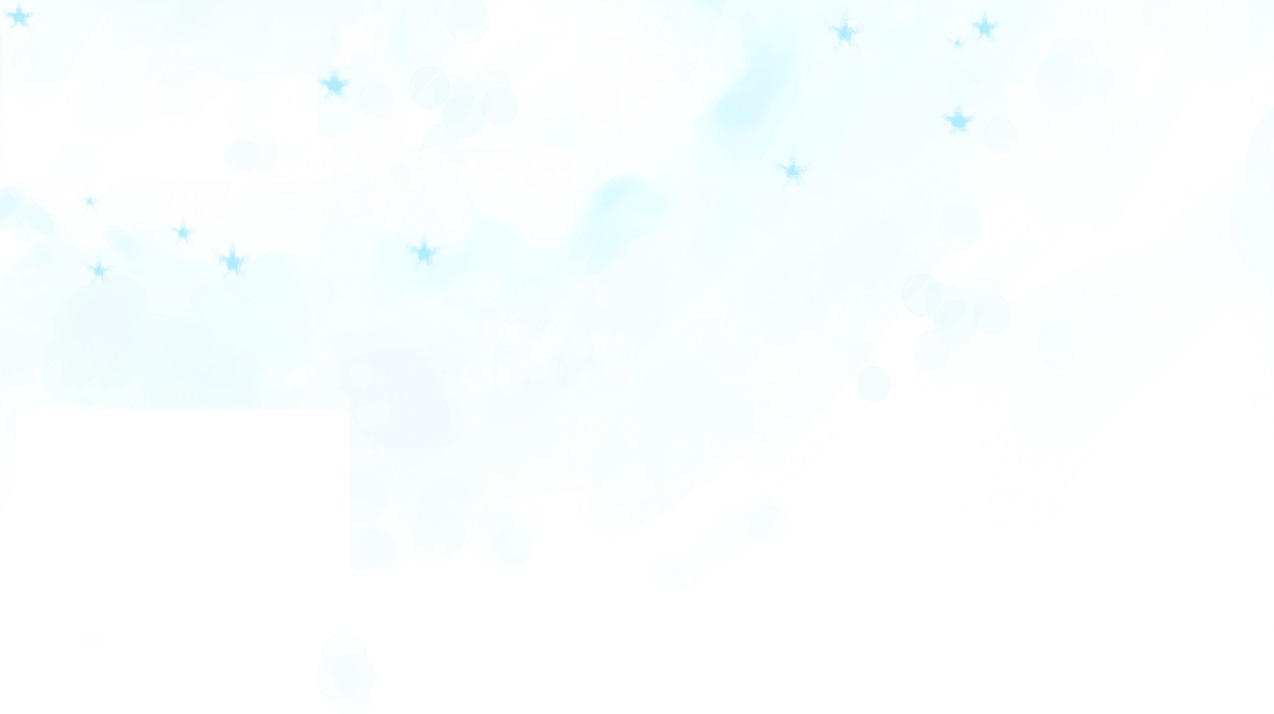 想一想
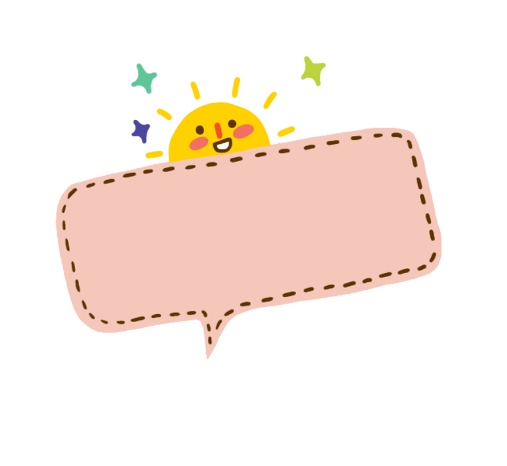 第4案
我聽小德說小美有拍沒有穿衣服、脫光光的照面
我覺得這好新奇，我也想看
所以跟小美要了她脫光光的照片
小美覺得我們都是好朋友，就把照片傳給我
 
我看了真是驚為天人，覺得「好東西應該要跟好朋友分享」的想法
所以我將小美脫光光的照片傳給其他好朋友，並放到班上群組、FACEBOOK、INSTAGRAM上

大家說我做的對嗎?
12
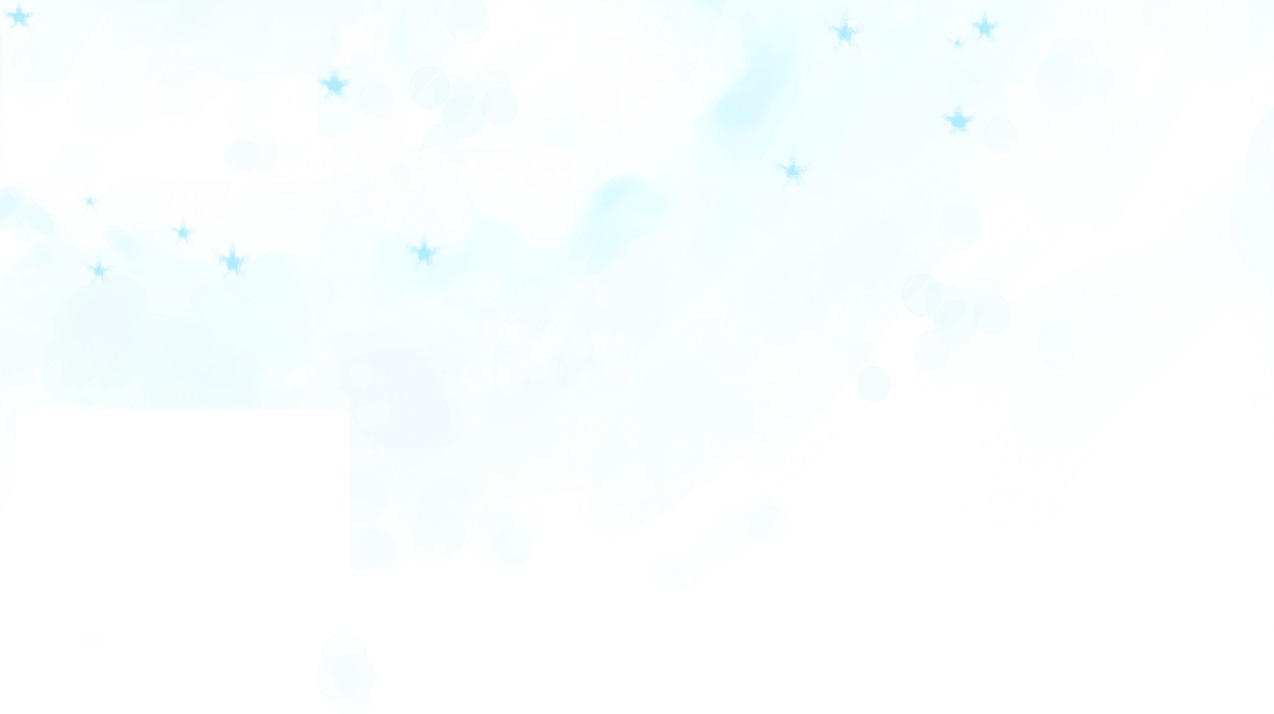 想一想
Ｑ.如果私密照片外流了，
    誰可能是犯罪者？
         會什麼樣的責任?★
Ｑ.如果我收到別人轉傳來同學的私密影像時，怎樣做可以保護同學？
Ｑ.存在手機裡的照片真的安全嗎？哪些狀況可能會讓照片外流？★
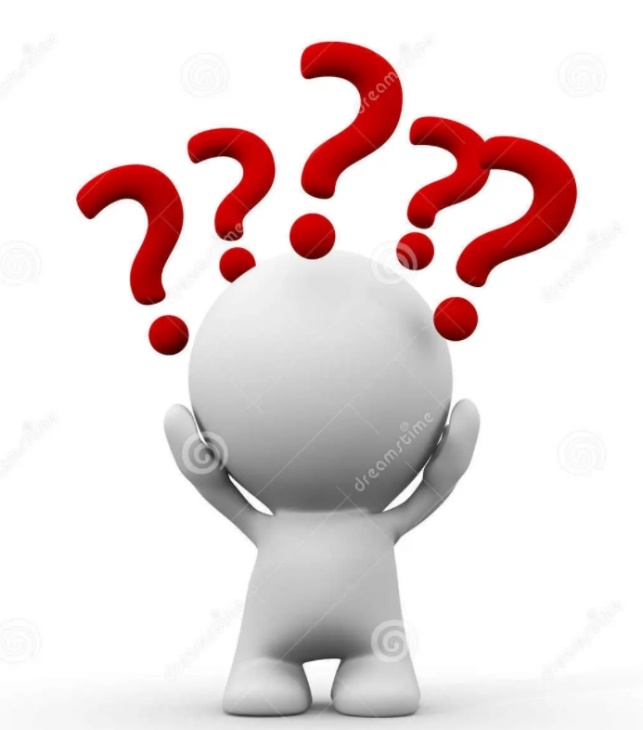 13
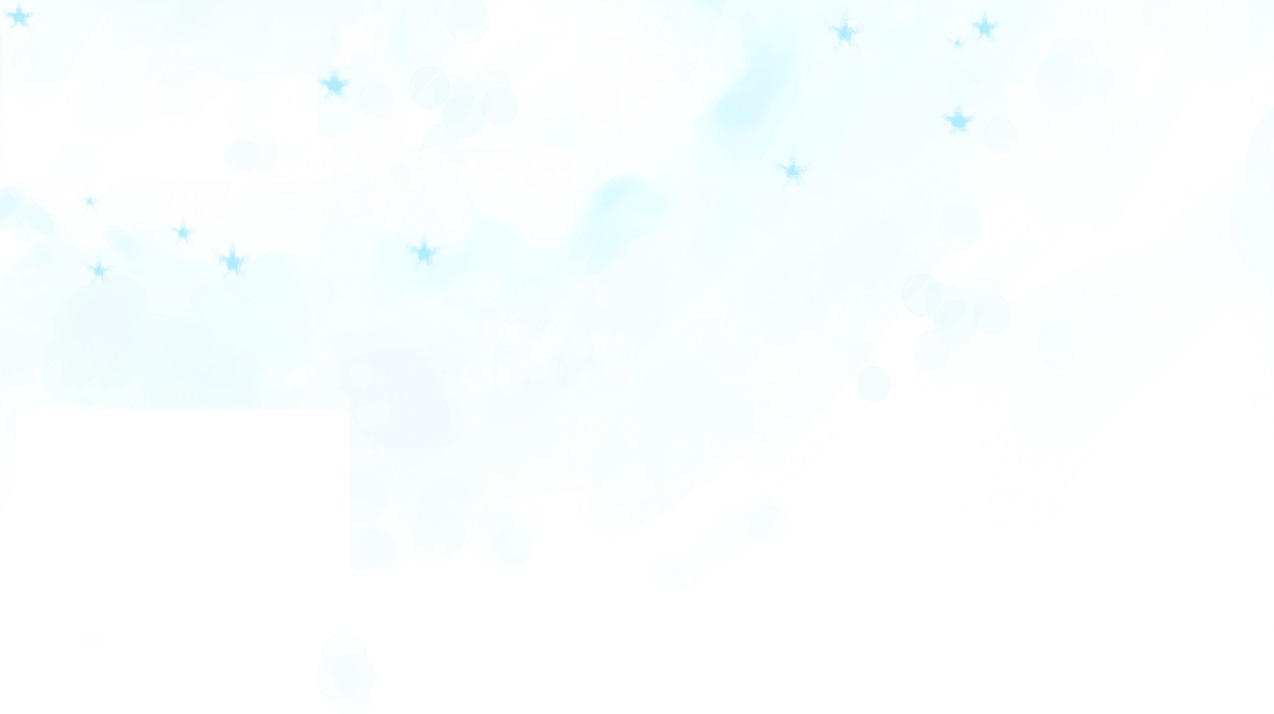 在臺灣曾發生過的事情........
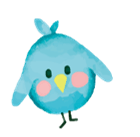 街頭藝人男扮女裝誘騙追星少女自拍私密處★

     

惡狼誆騙找內衣模特兒逼少女拍裸照
                                                  上傳色情網站兜售★
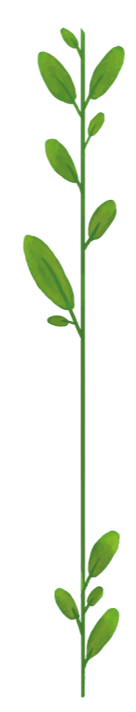 14
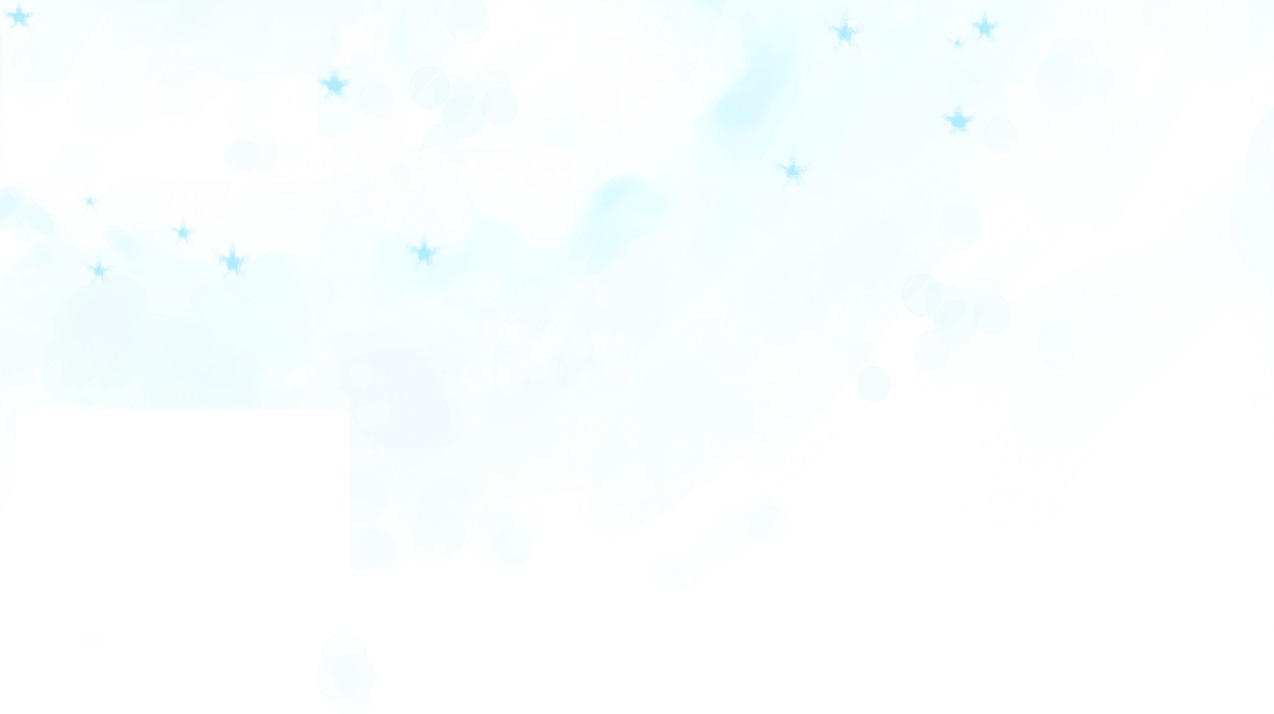 韓國N號房事件
為什麼無法求救?
利用恐懼心理
加害人先是誘騙被害人
拍攝不太裸露的照片
獲取被害人的資料

如果稍有反抗便發簡訊要挾持被害人
威脅公布私密照片、視頻給家人或學校，讓被害人身敗名裂，甚至把被害人個資公布，讓一些變態找上她/他們，對她/他們們進行傷害行為
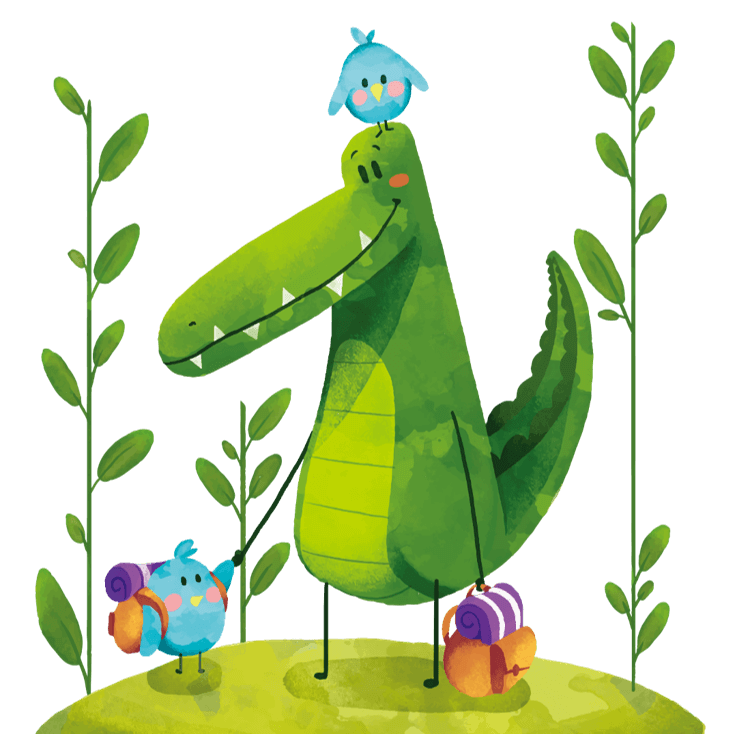 15
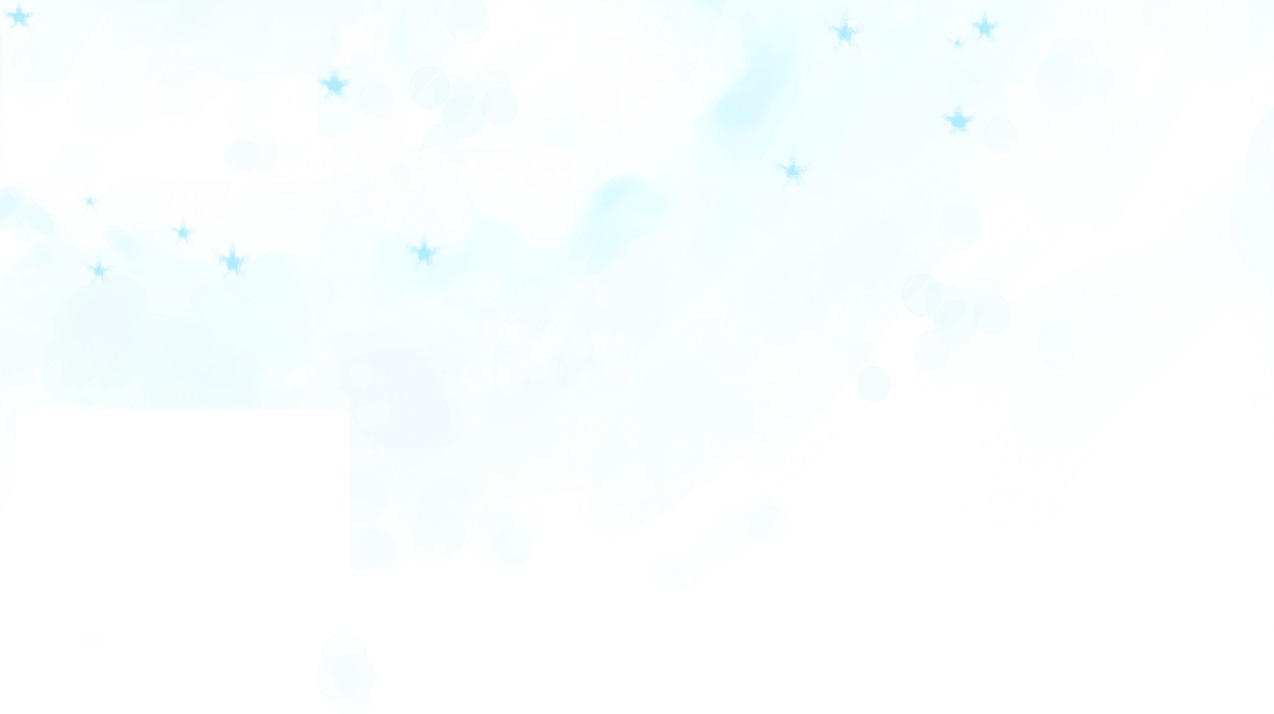 加害者常用手法
1.假裝和你同樣性別、年齡，用任何理由要和你交換、索取私密照片
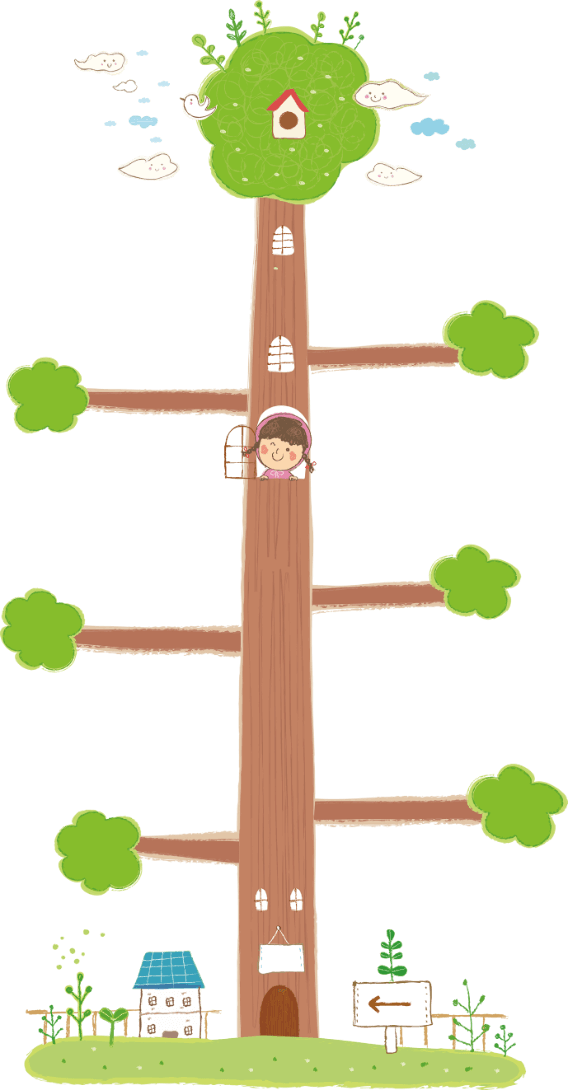 3. 傳訊息給你說想要聊色和網路視訊性愛，在二人視訊時側錄
2.和你成為網路上或遊戲裡的老公(婆)，要看你的私密照片，說這樣才是愛的表現
5.提供金錢、點數、寶物給你，
要你傳私密照給他
4. 假裝是網拍、外拍攝影師、減肥、健身專家…等等，請你提供私密照讓他鑑定身材
7. 傳訊息給你說在網路上看到你的私密照,
    然後…….
6.直接威脅你傳私密照給他，
            不然就要傷害你的家人
16
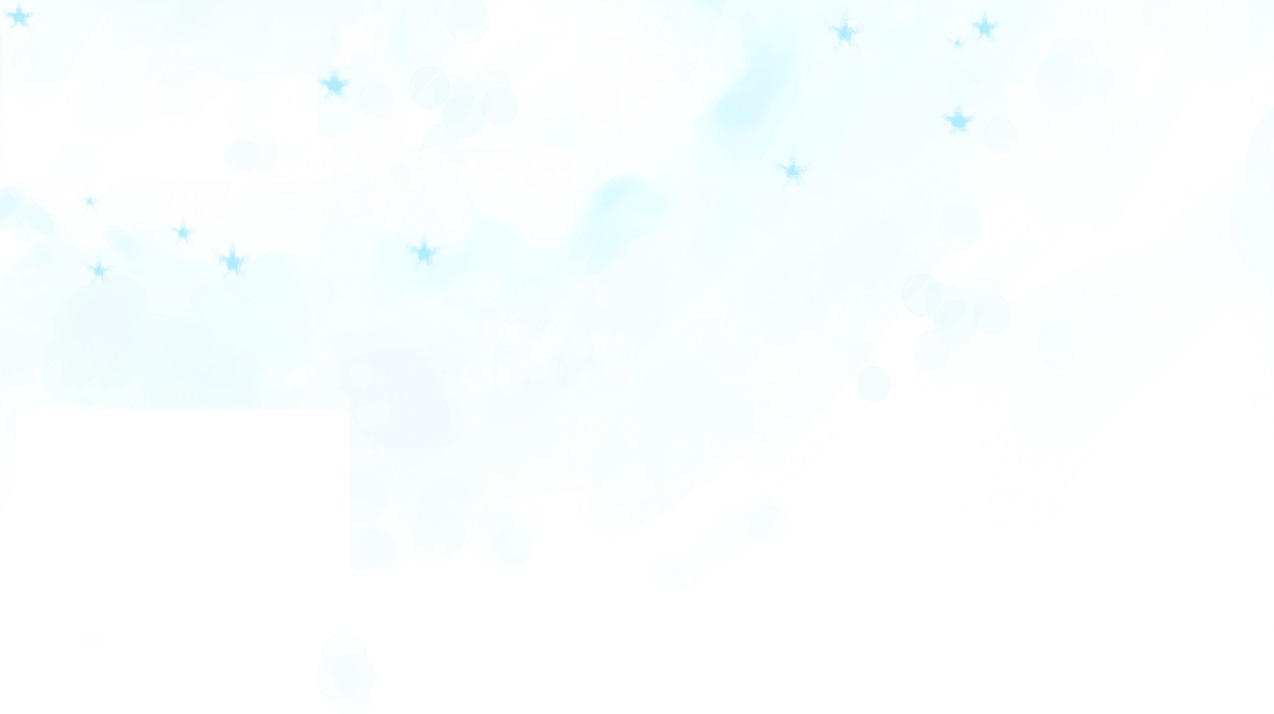 加害人也可能會分飾多角，一個威脅，一個假裝幫，誘使交出更多私密照
威脅傳更多裸照給他，不然就將手中這些散布到學校和家人
或者假冒是好心人，說是可以幫忙處理這件事，但要再拍私密照給他作為交換
17
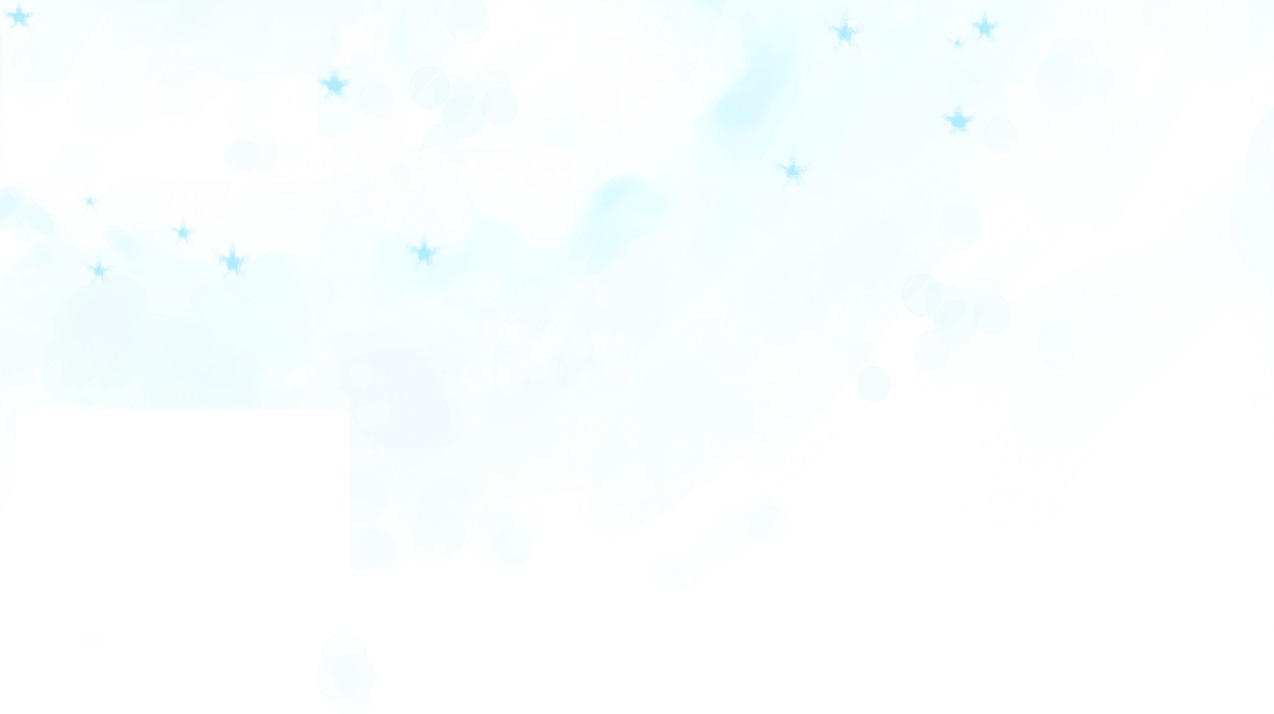 影像被外流對被害人產生的影響
會出現退縮、人際互動障礙、家庭/工作/就學人際關係傷害、對人際不信任等。
會出現失眠、消化系統不適、頭痛、做惡夢、呼吸困難、肌肉緊繃、食不下嚥、嘔吐等
生理
人際關係
影響
1.在心裡上，會出現焦慮、憂鬱、強烈恐懼、感覺羞恥、自責等
2.在行為上，會出現自我毀滅（自傷、自殺）、退化、社交畏懼、物質（藥物、酒）濫用、攻擊他人等
心理、行為
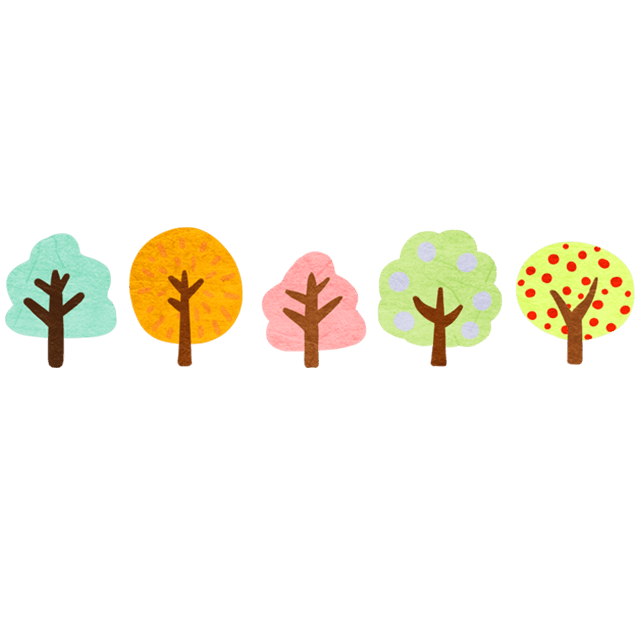 18
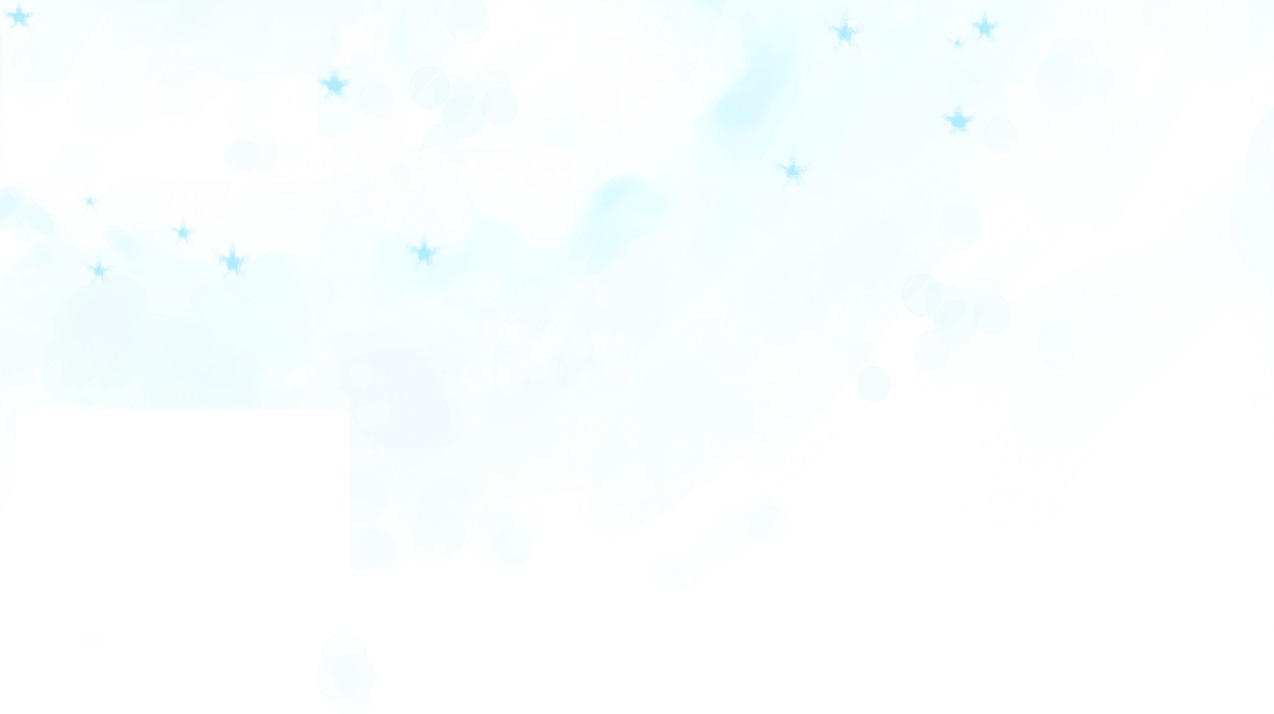 自我保護機制建立
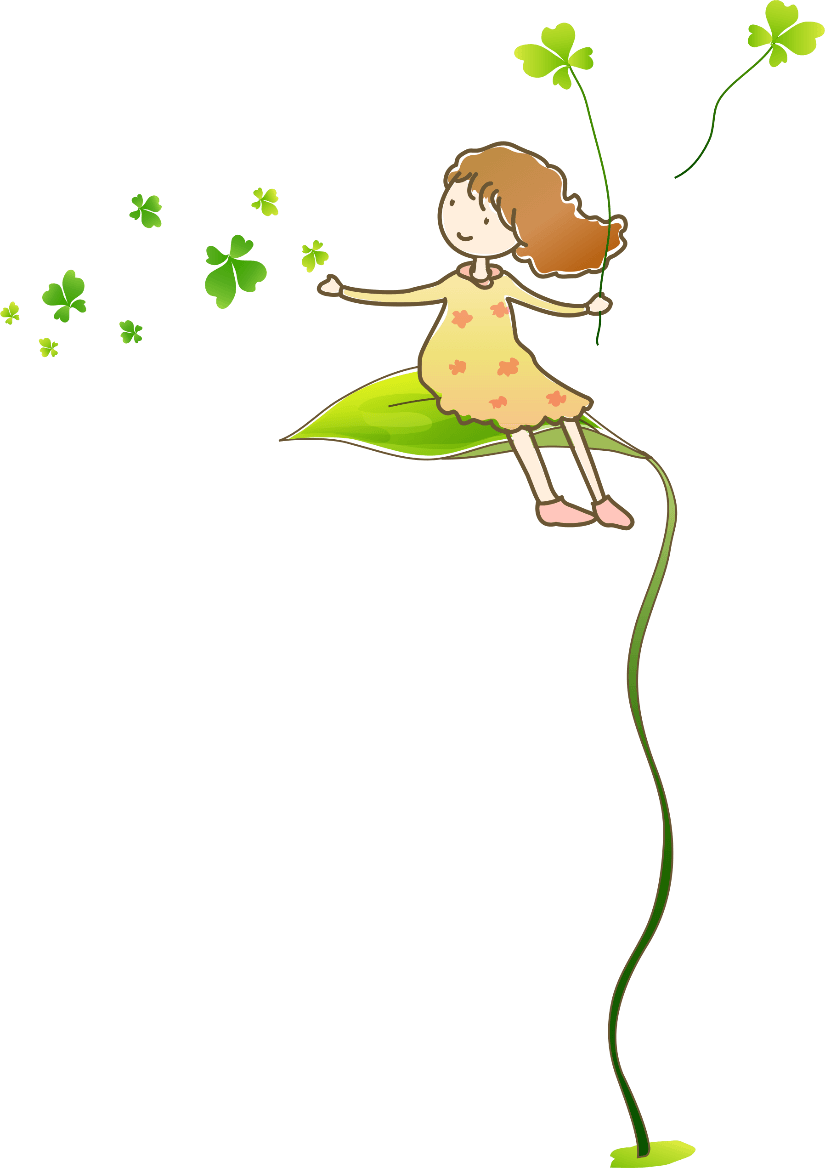 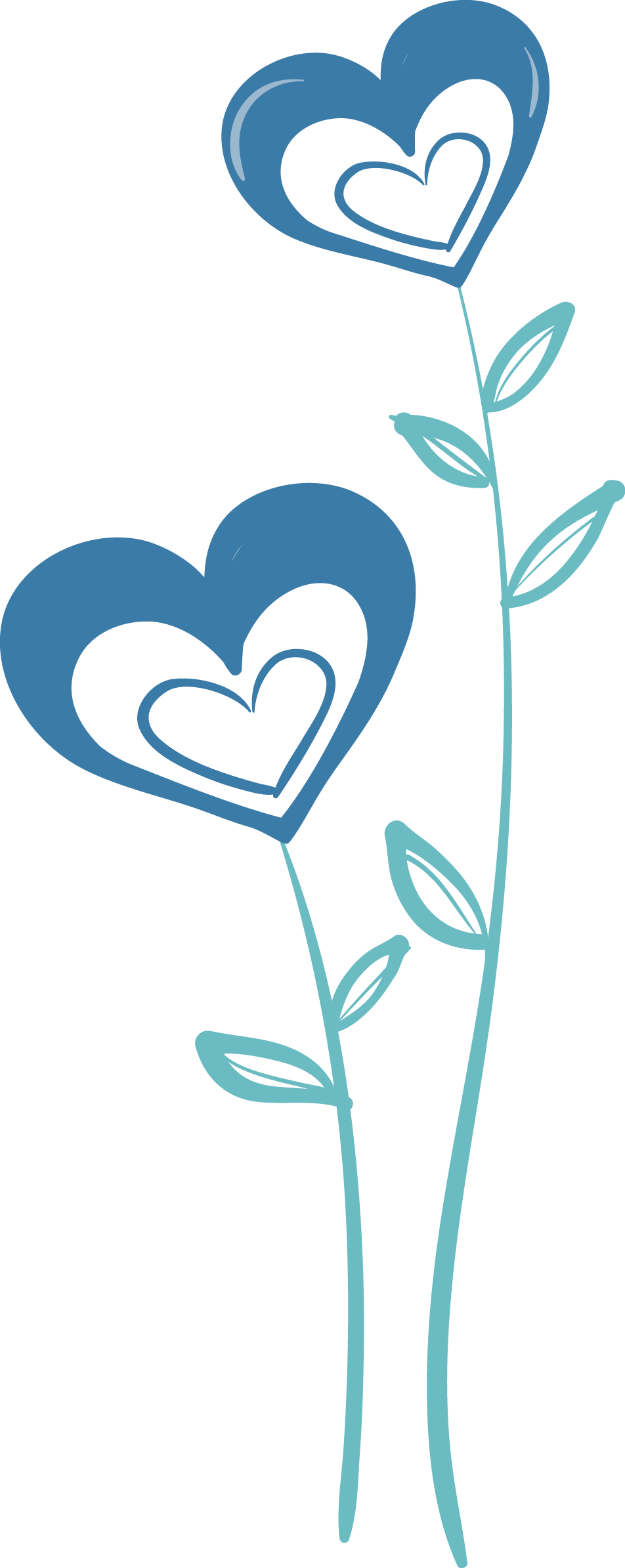 19
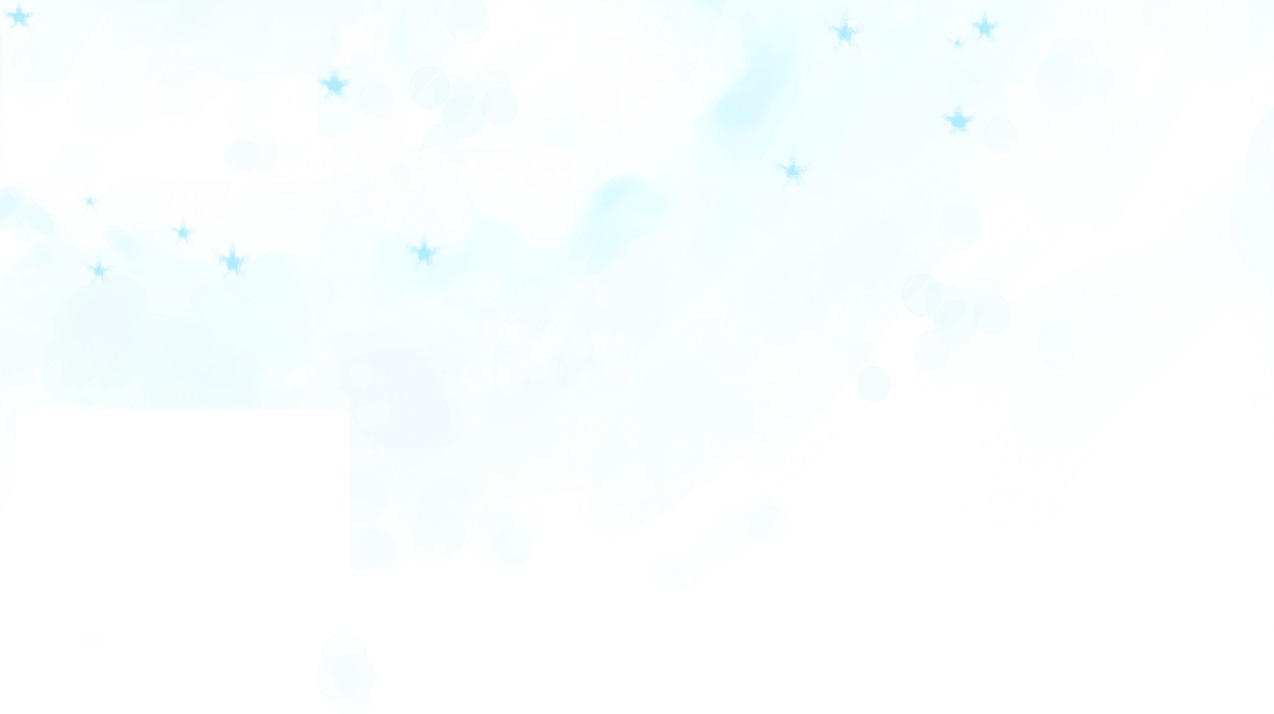 保護自己也保護同學
即便收到「大家都在轉傳」的私密影像，
不論是否認識當事人，都不可以繼續轉傳照片。
轉傳私密影像的行為觸法!!!。

我們應勸告傳的人不要這樣做，並且告訴家人和老師一起刪除照片，是更好的做法。
不論拍攝任何影像，都試著先問問自己：

1.未來的我會如何看待這個影像?
2.會有哪些人看到這些影像？
3.看到的人會有甚麼樣的想法或行動呢？

                                                   想清楚再決定也不遲~
絕不倉促
傳送影像訊息
尊重自己，也尊重他人被拍攝影像的意願，
每個人都有拒絕被拍攝的隱私權。
未經他人同意拍照，
例如當他人在上廁所、更衣、親密行為時，
趁人不備偷拍影像，
已觸法，請注意!!!
絕不違反他人意願
拍下他人的影像
絕不轉寄任何
私密影像檔案
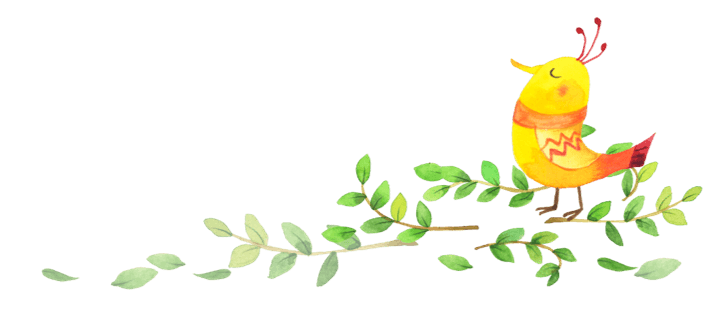 20
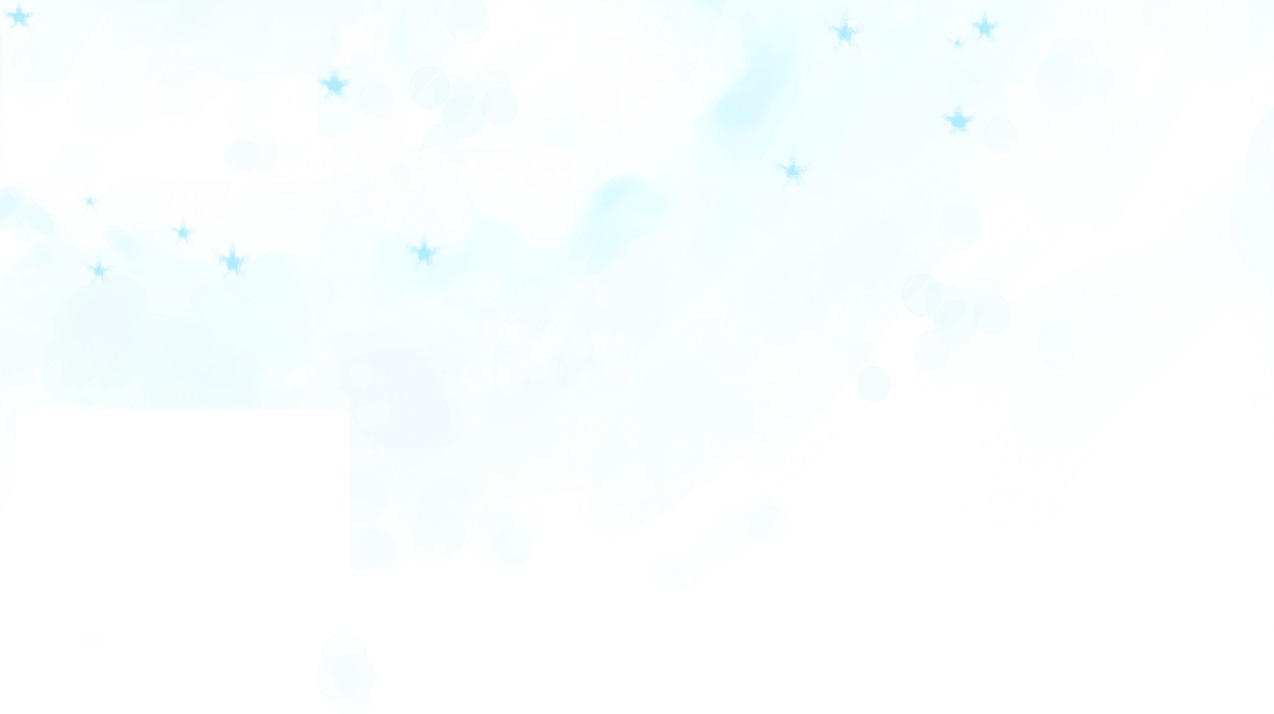 保護自己也保護同學
絕不倉促
傳送影像訊息
絕不違反他人意願
拍下他人的影像
絕不轉寄任何
私密影像檔案
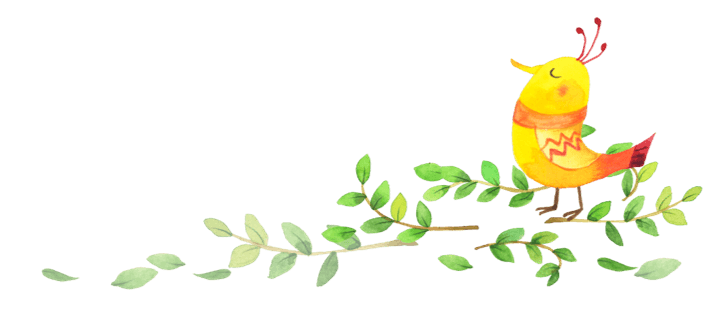 21
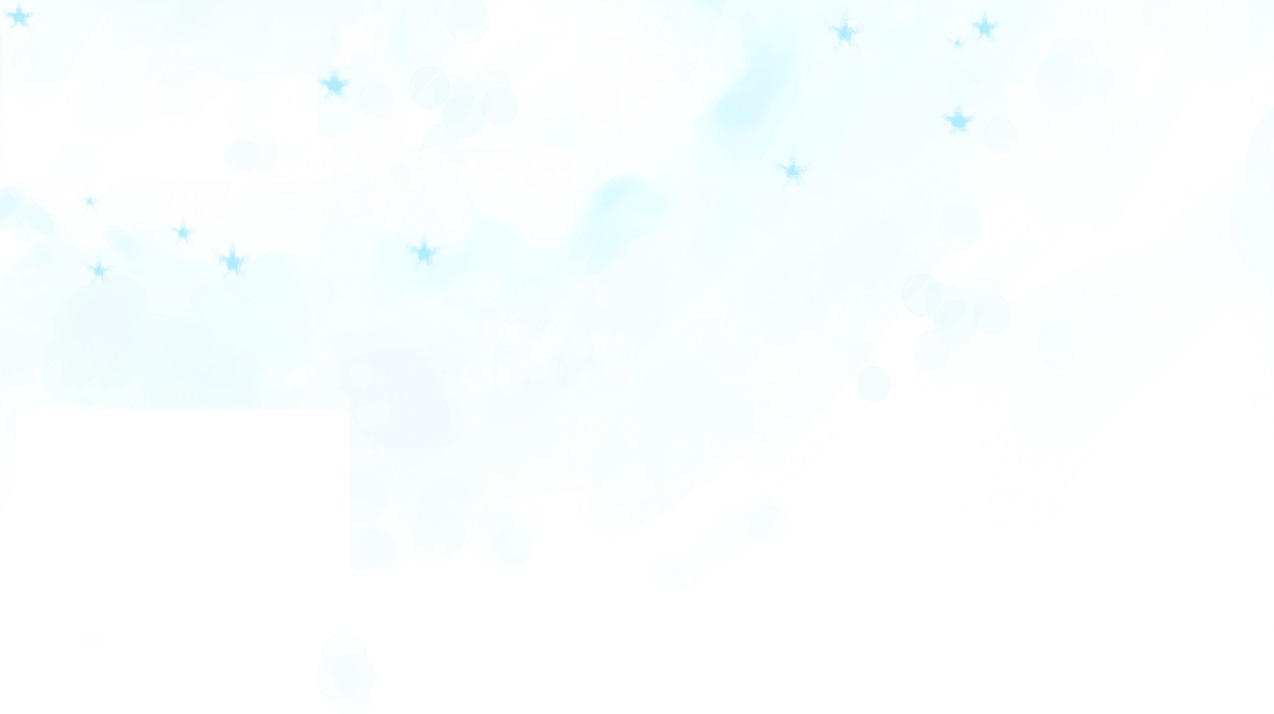 小叮嚀：五不四要
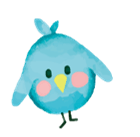 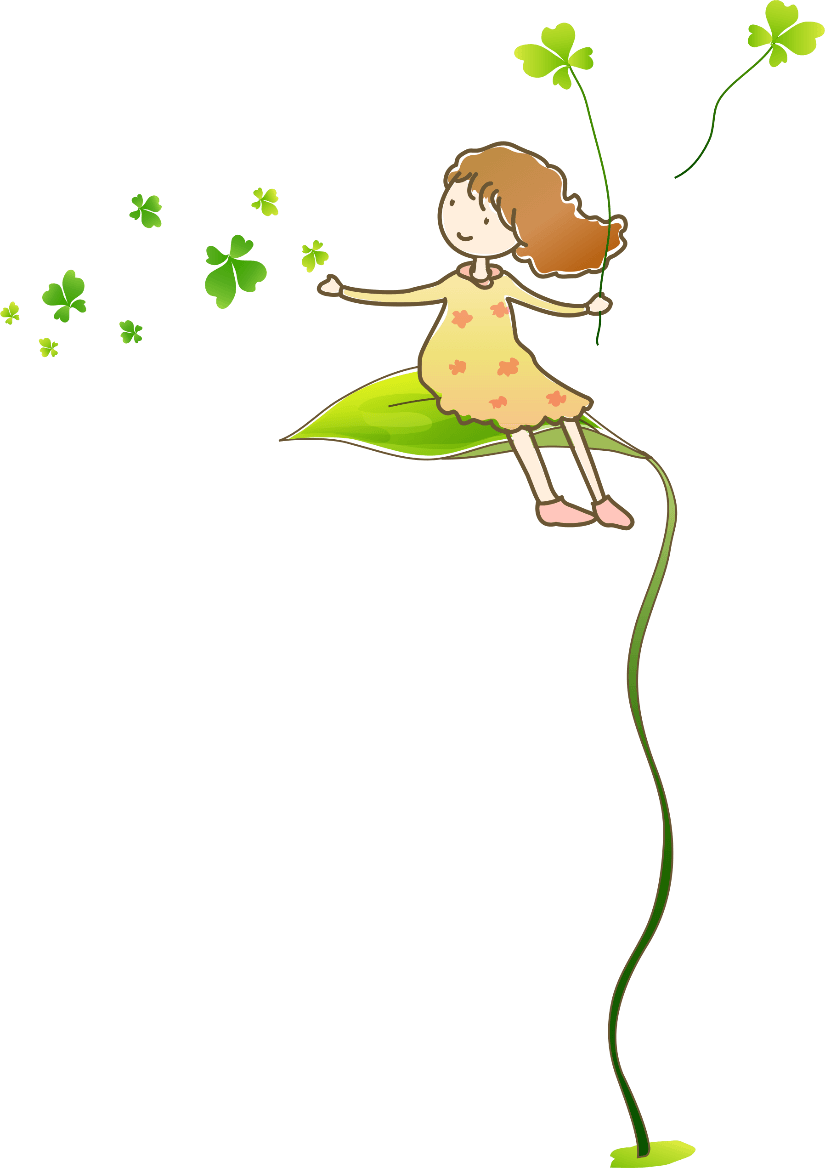 絕不聽從他人指示自拍私密照片
絕不違反他人意願拍下他人的影像
絕不倉促傳送影像訊息
絕不轉寄任何私密影像檔案
絕不取笑和霸凌私密影像遭外流的人
五不
22
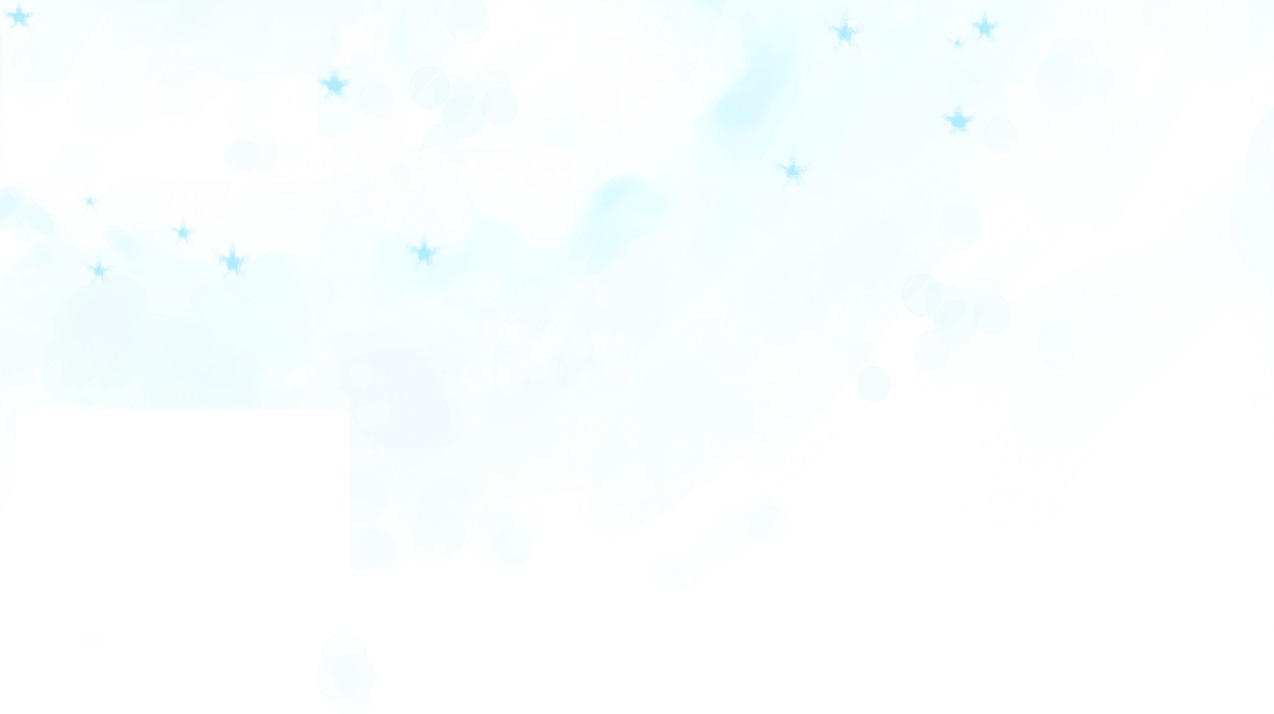 小叮嚀：五不四要
如果碰到騷擾….
要告訴家人和老師
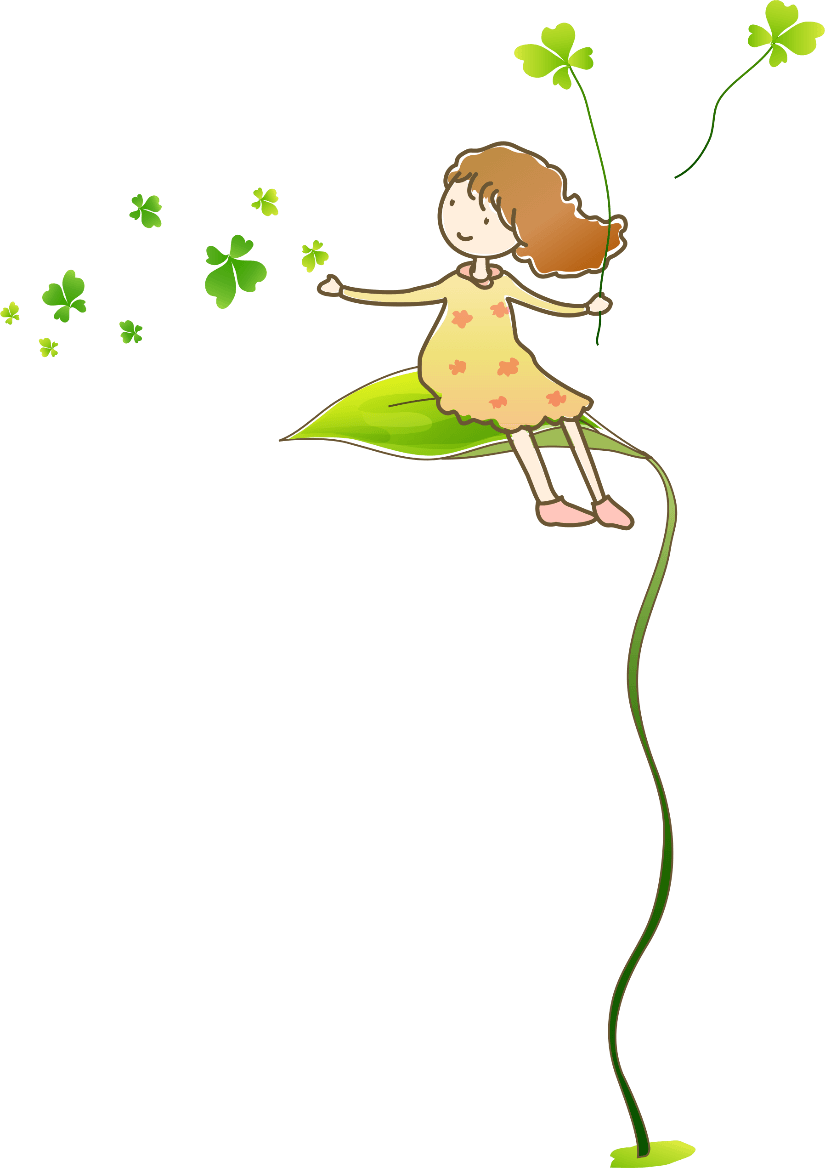 要截圖保留證據(完整網頁及訊息對話內容)
要向警方報案
要檢舉對方
四要
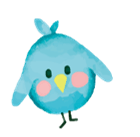 23
讓我們一起
            平安長大
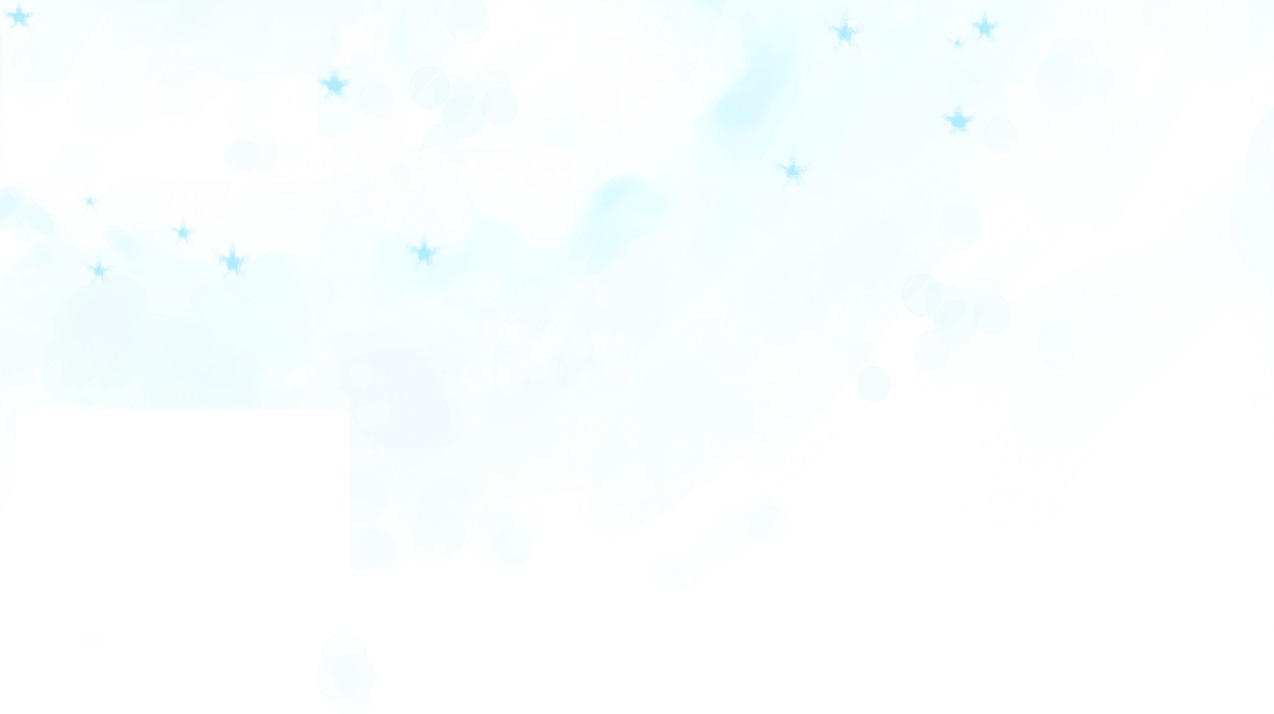 自拍數位影像為何會外流？
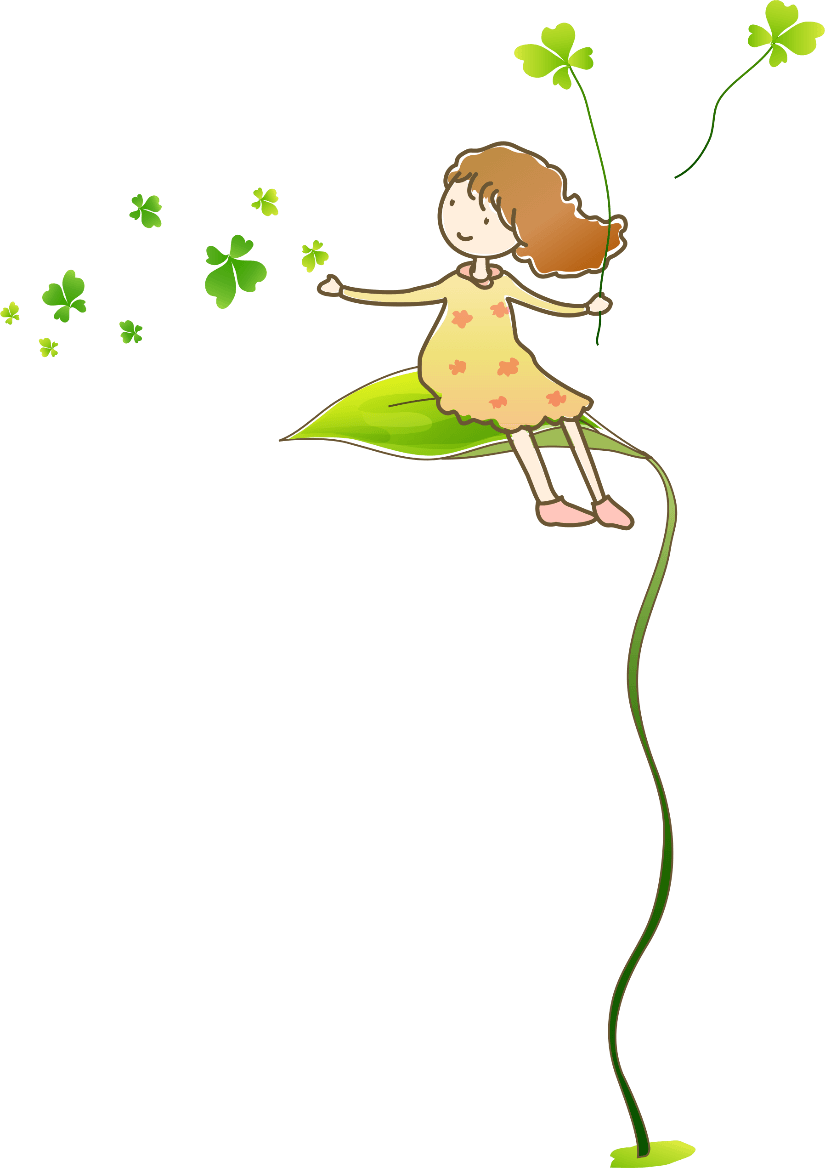 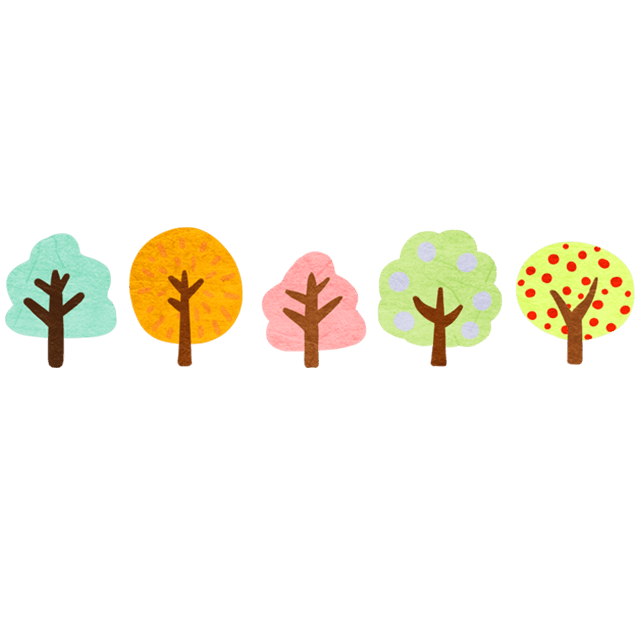 25
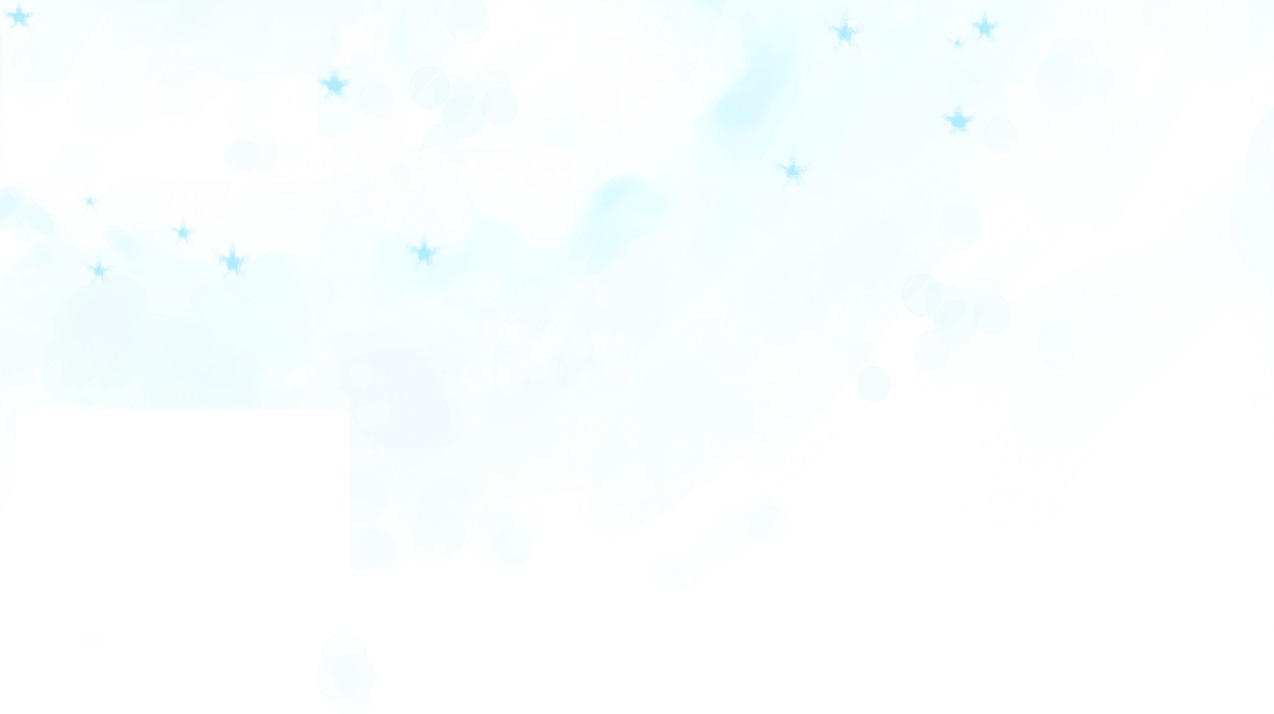 散布他人私密照，可能構成什麼犯罪？
加重處罰
加重處罰
26
(資料來源：法律百科「在網路上散布他人裸照，可能構成什麼犯罪？」)
[Speaker Notes: 參考網頁https://www.legis-pedia.com/article/crime-penalty/61]
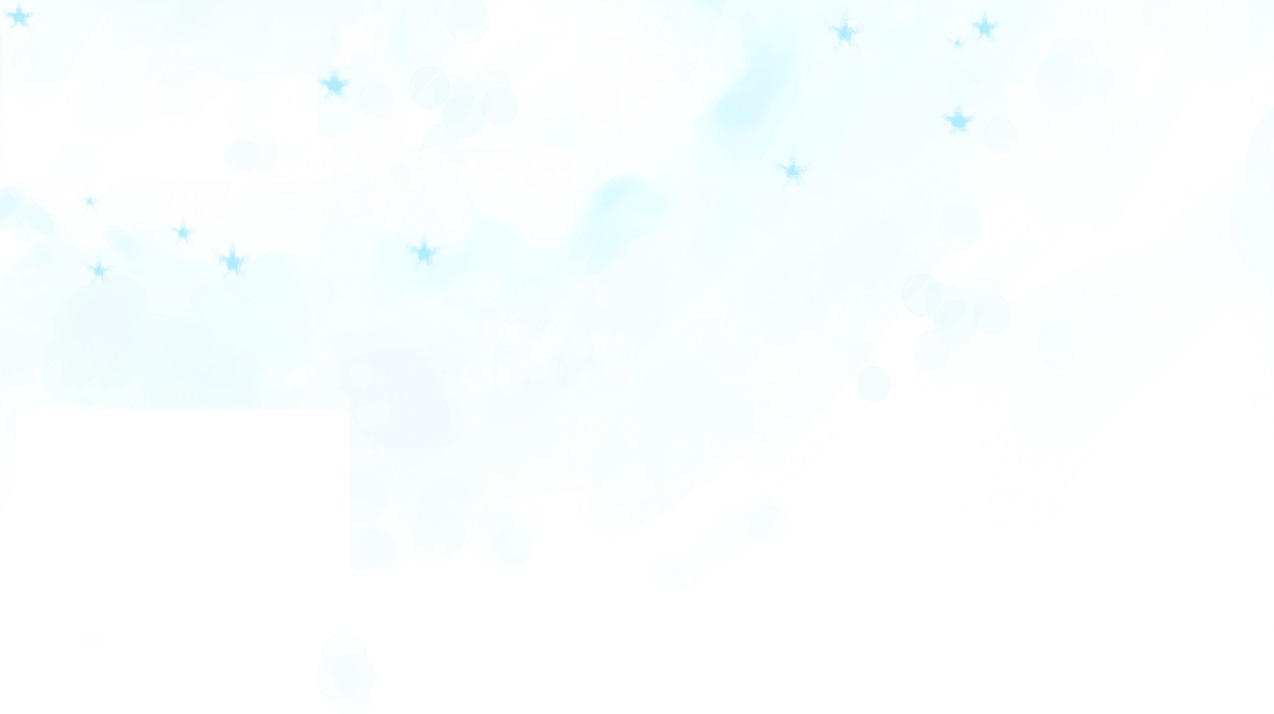 在臺灣曾發生過的事情........
街頭藝人男扮女裝誘騙追星少女自拍私密處

     某市知名街頭藝人A，涉嫌從2012年至2018年間，冒匿女性身分，從韓星男子
     團體B、C等粉絲團中，挑中盲目追星的國小至高中女粉絲，騙她們說加入粉
     絲團可與明星見面，但要先拍內衣內褲展露身材的照片過來，並要求她們裸身跳
     舞、展露下體等猥褻動作，被害人多達48位。
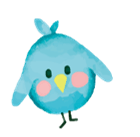 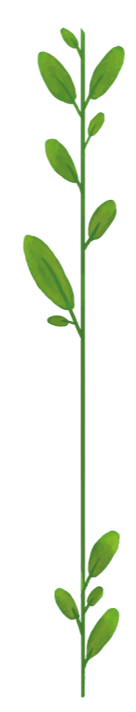 27
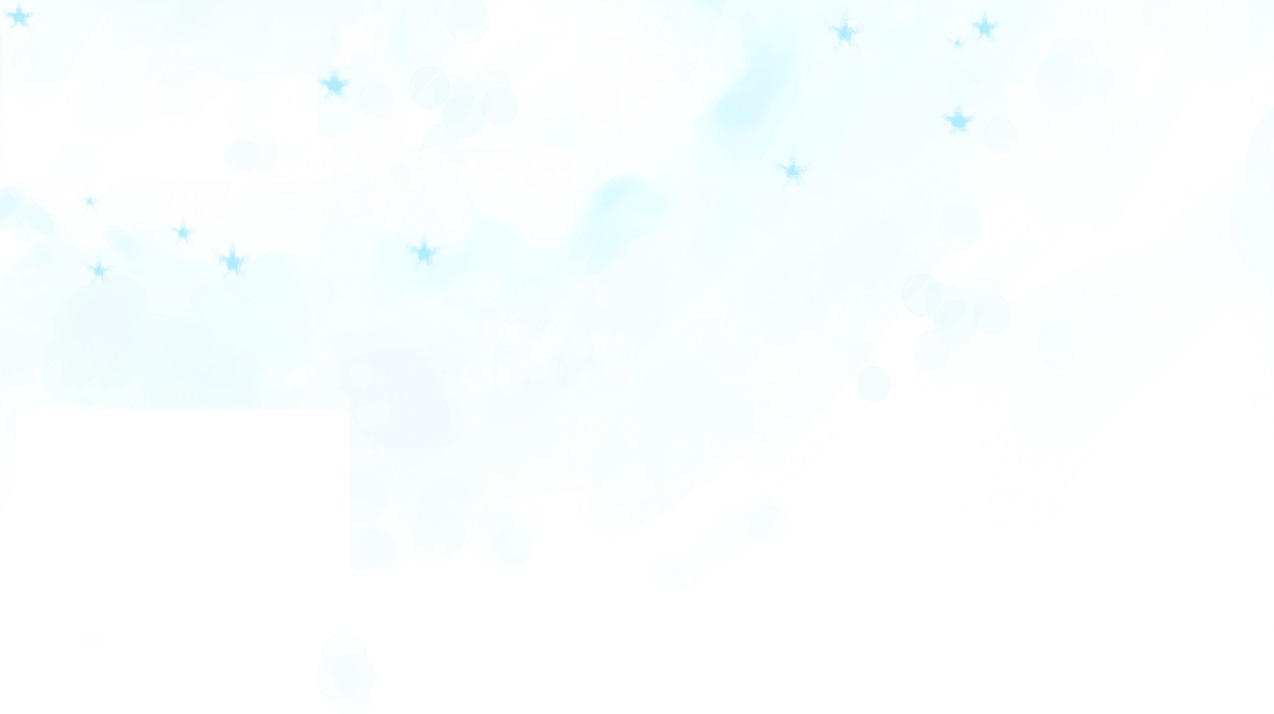 在臺灣曾發生過的事情........
惡狼誆騙找內衣模特兒逼少女拍裸照上傳色情網站兜售

     D男在臉書及LINE中喬裝成女性，傳訊向E女搭訕，誆稱說要找內衣代言人擔任網路模特兒，騙E女拍攝穿著內衣的照片後，拿著這些照片威脅E女：「拍裸照給我，否則就公開你穿內衣的照片」，逼少女拍攝裸照供他欣賞，並勒索2000元。
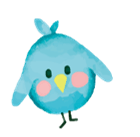 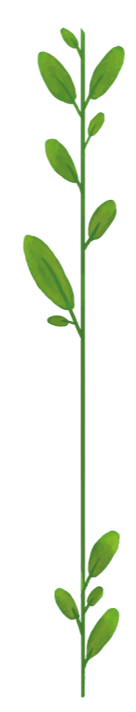 28
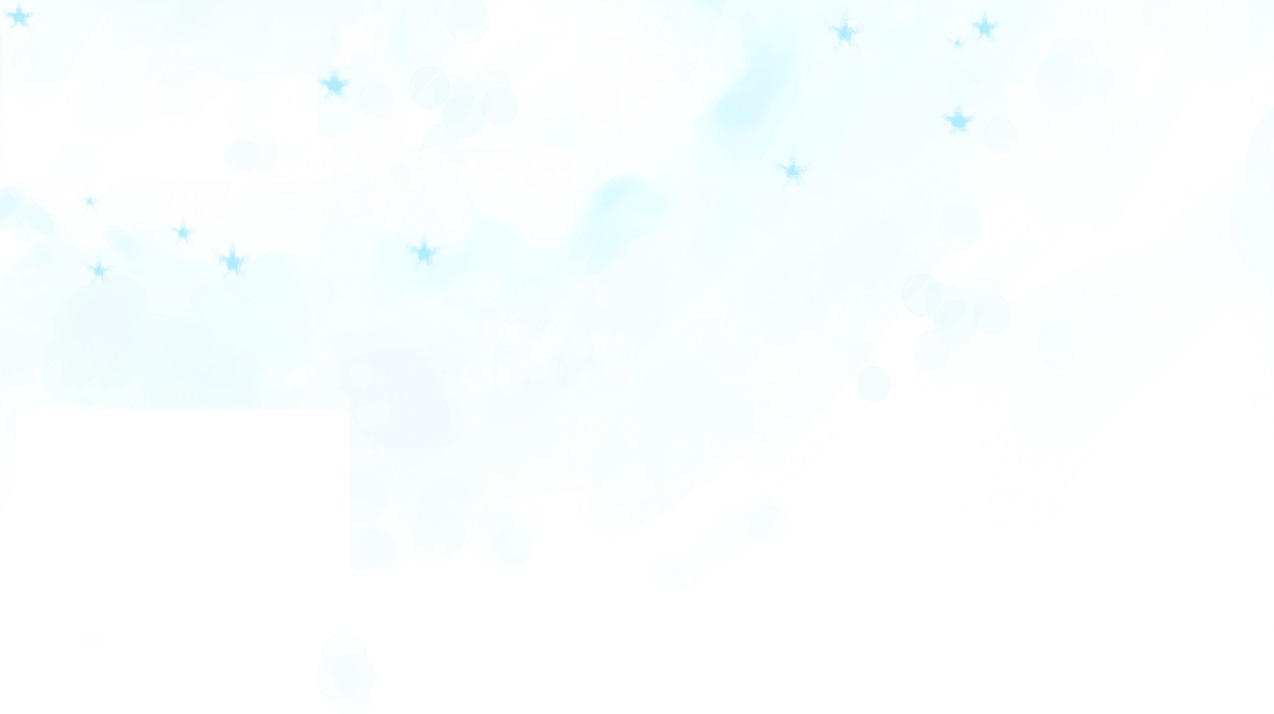 韓國N號房事件
一名暱稱「博士」的人在Telegram通訊軟體創立「1號房」，主要鎖定正在尋找打工、缺錢的年輕女生，邀約她們當模特兒，誘騙她們拍攝性愛、性虐等影片。

「博士」蒐集了性愛、性虐影片及照片之後，以預告的方式上傳到1號房裡，分享給所有會員看，如果想要再看更多或完整版，就必須支付指定金額，取得進入「2號房」和「博士房」的權限，經報導有超過26萬人已經加入付費群組。
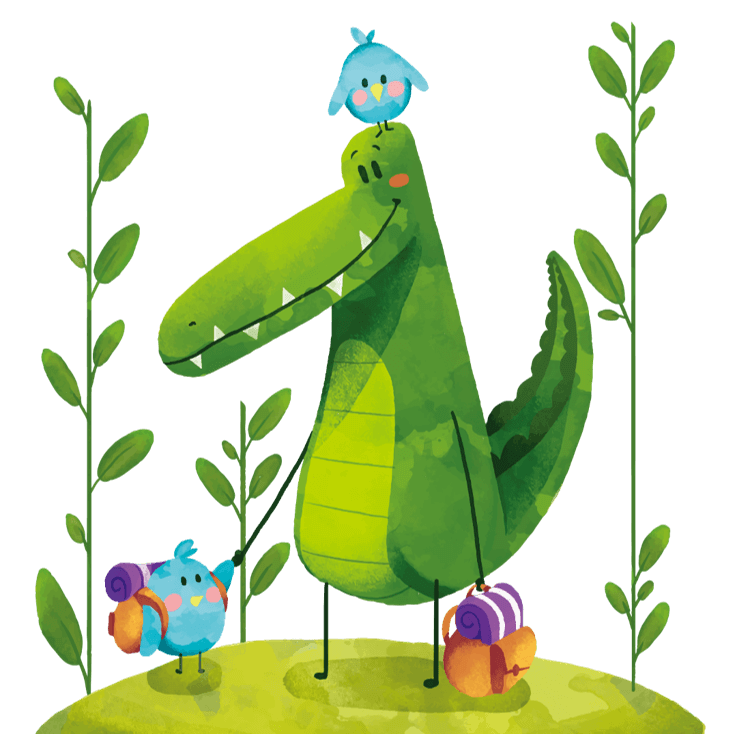 29